レムナントが　しるべき　ししき
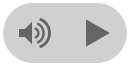 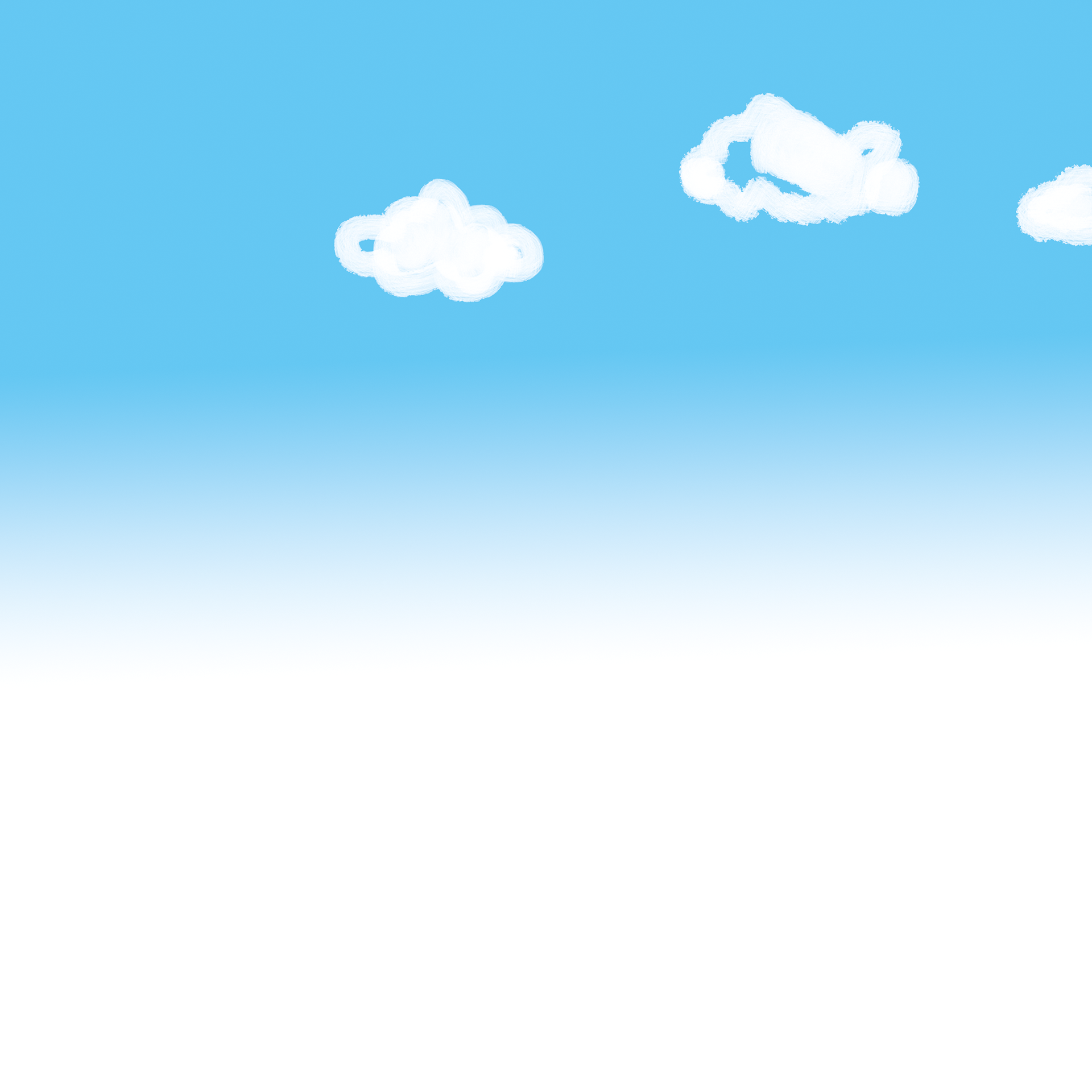 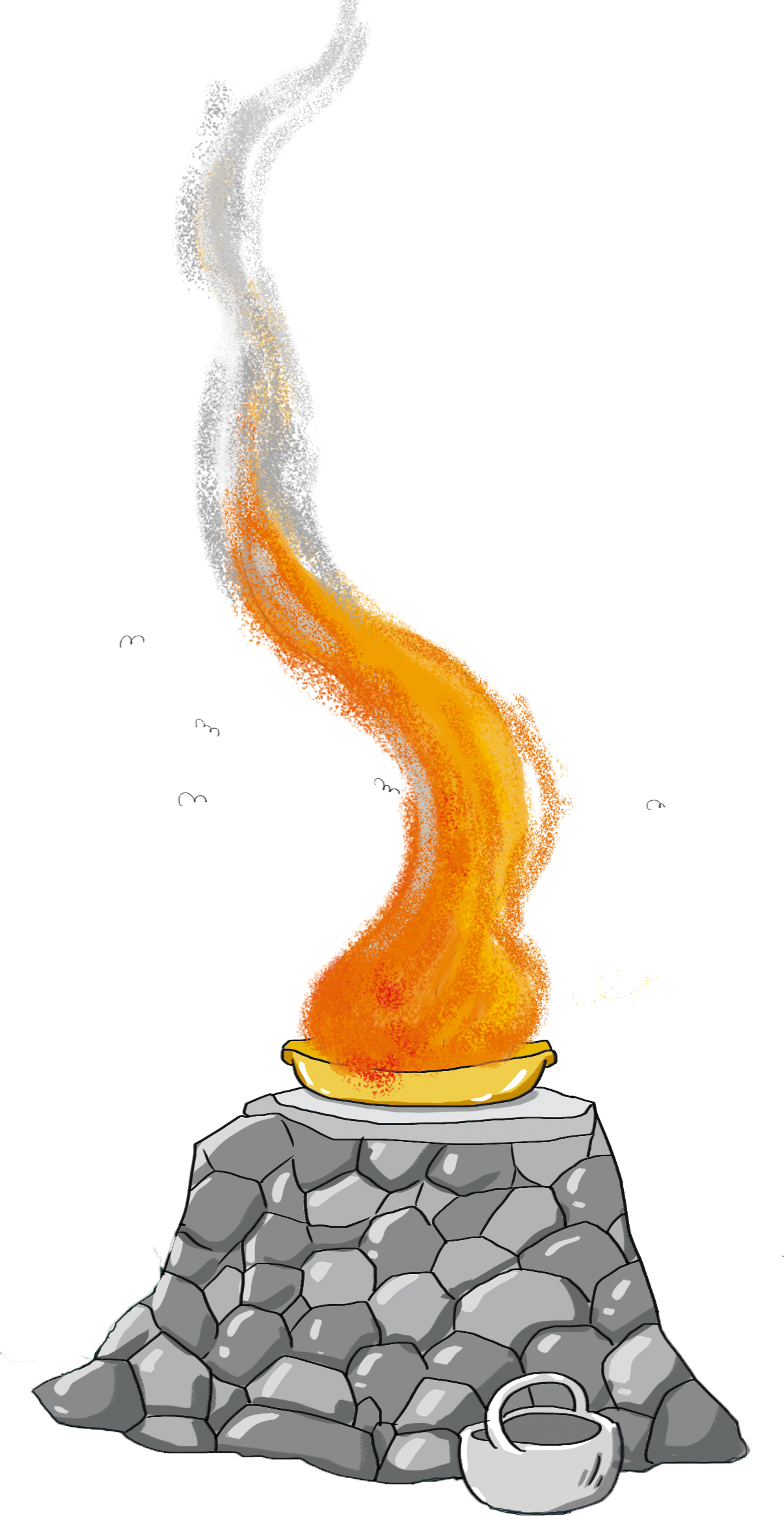 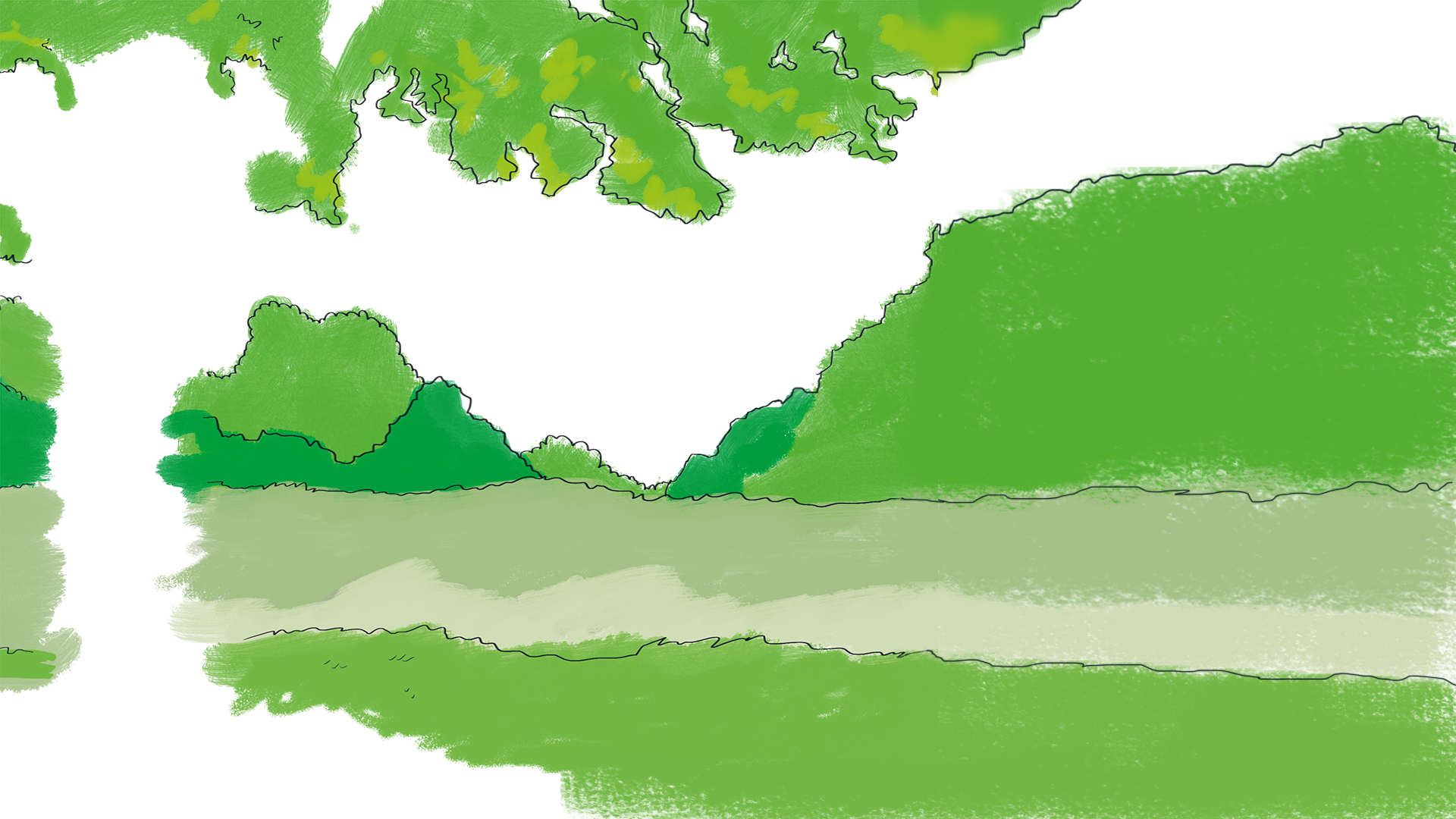 3
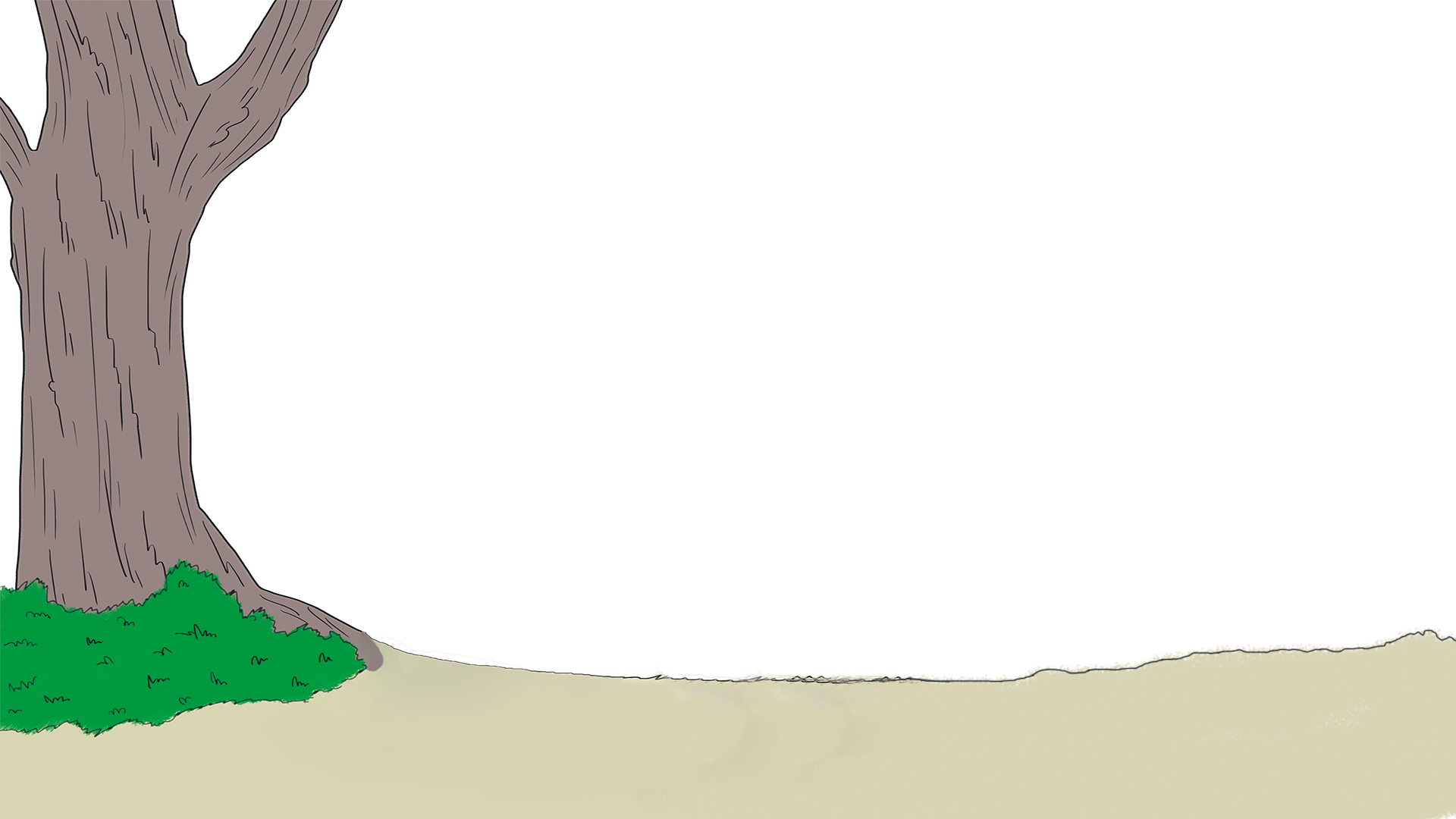 ギデオン
  きを きる もの
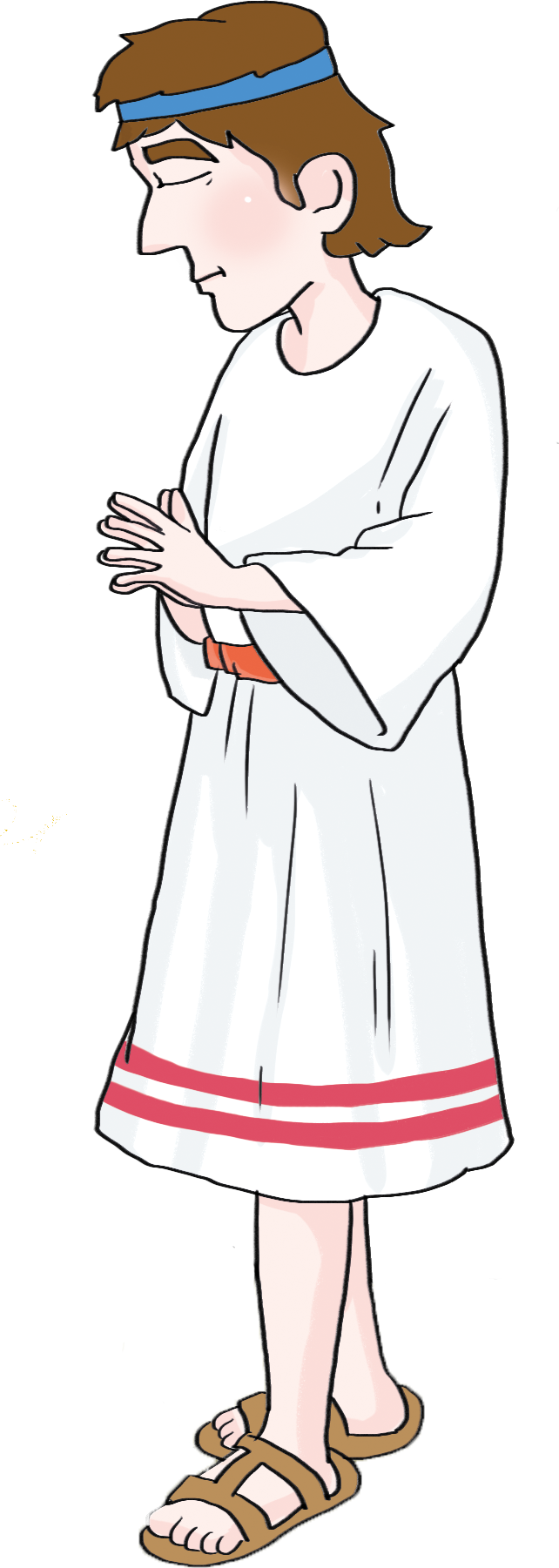 か
ししき 6:11~14
さて　しゅの　つかいが　きて、アビエゼルじん　ヨアシュに
ぞくする　オフラにある　かしのきの　したに　すわった。
このとき、ヨアシュのこ　ギデオンは　ミデヤンじんから　
のがれて、さかぶねの　なかで　こむぎを　うっていた。(11) 
すると、しゅは　かれに　むかって　おおせられた。
「あなたの　そのちからで　いき、イスラエルを　
ミデヤンじんの　てから　すくえ。わたしが　あなたを
つかわすのではないか。」 (14)
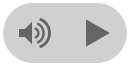 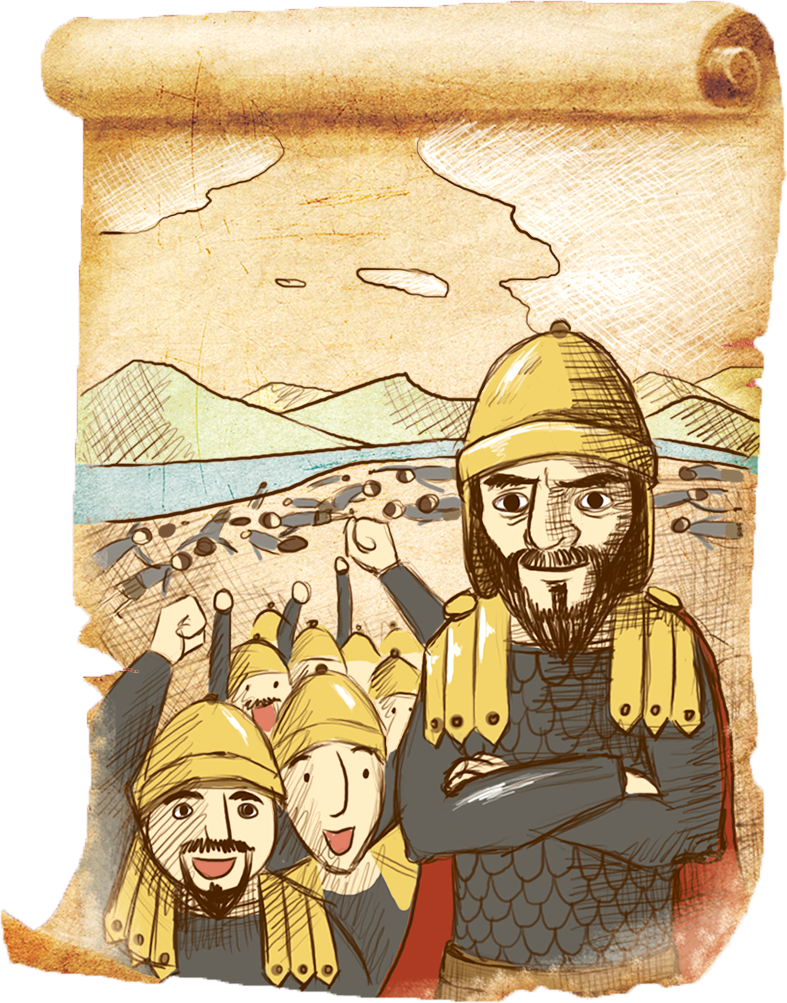 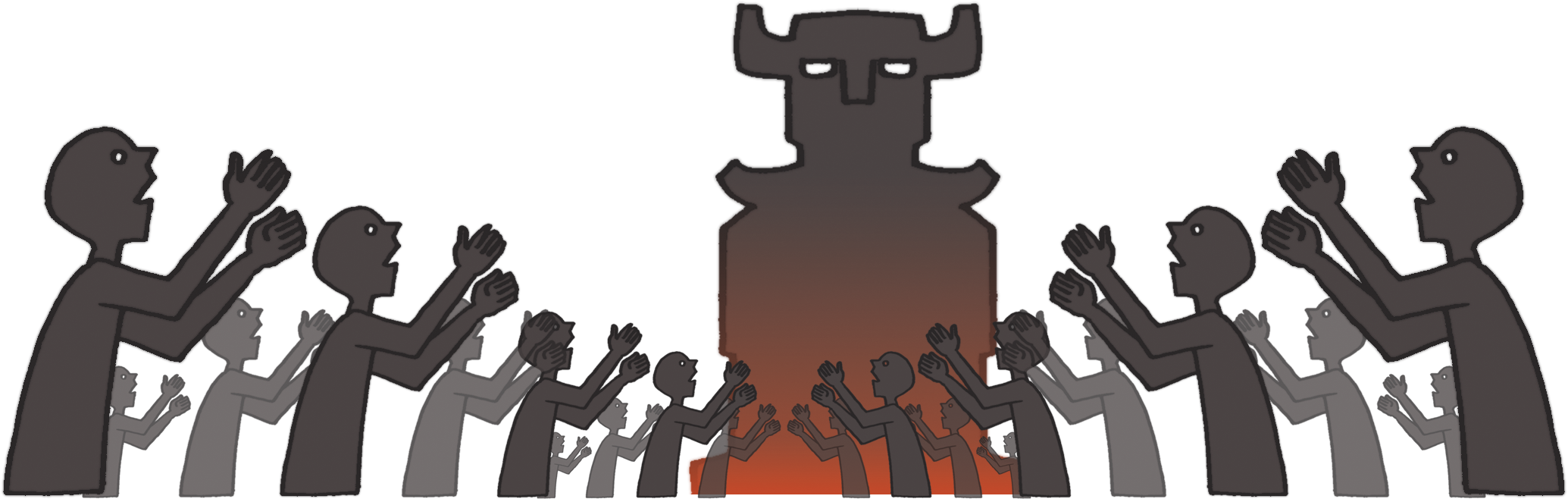 [Speaker Notes: 主の目の前で悪を行ったので(士師6:25) -バアル、アシェラ]
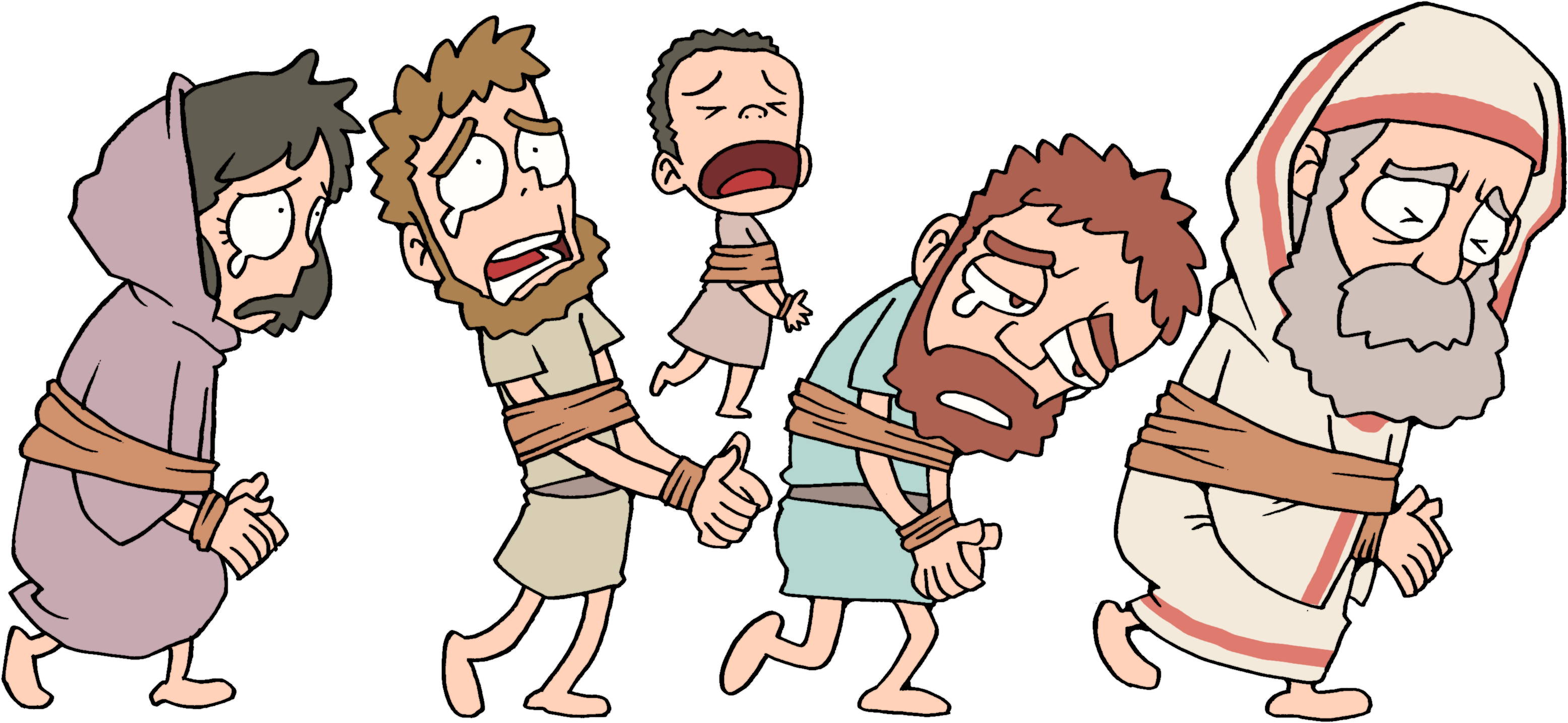 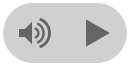 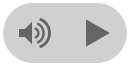 [Speaker Notes: 主がミデヤンに渡された(6:1～2) -ミデヤン,アマレク,東方の人
食べ物を残さないこと-水溜り、洞窟に隠れて住むようになること
主に叫んだ]
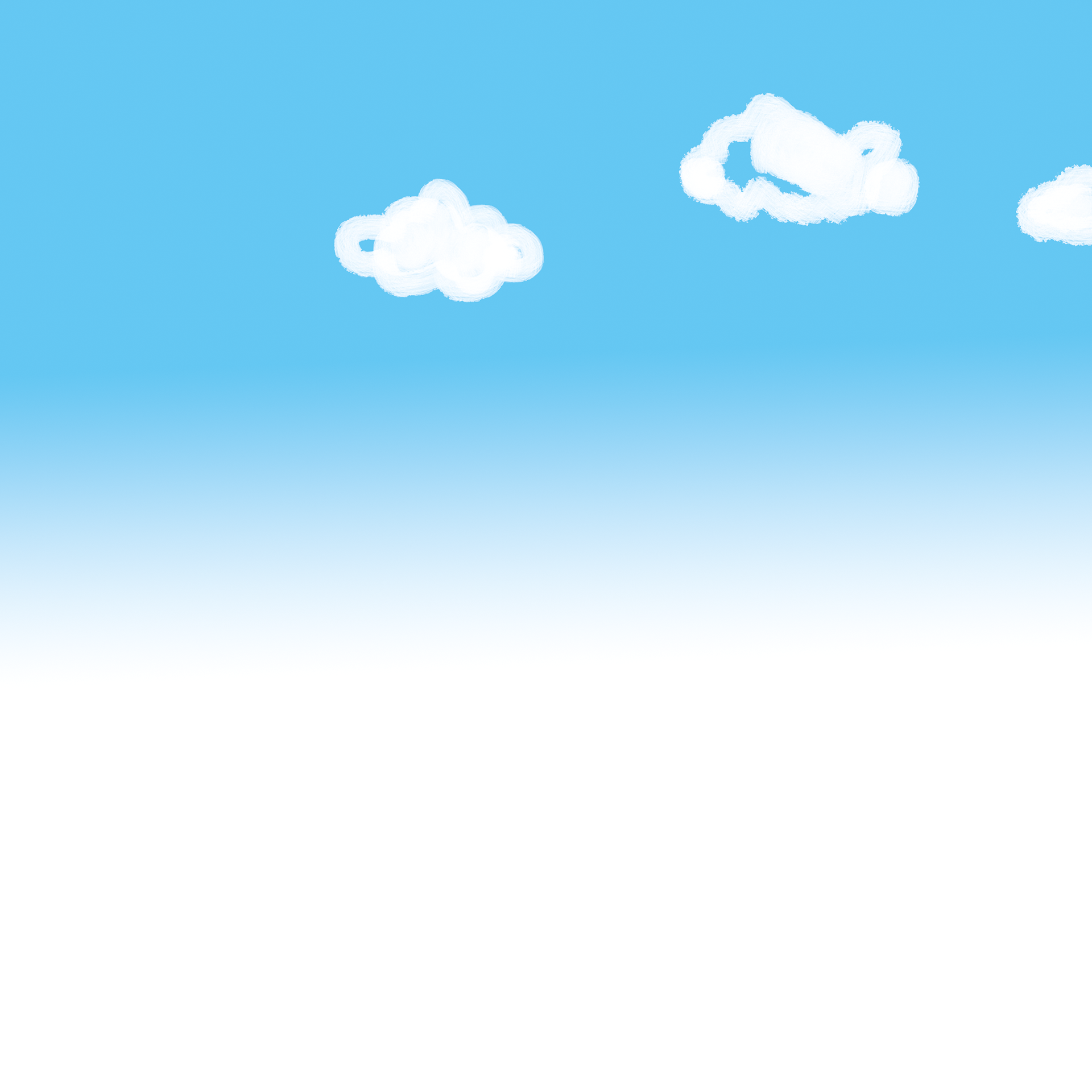 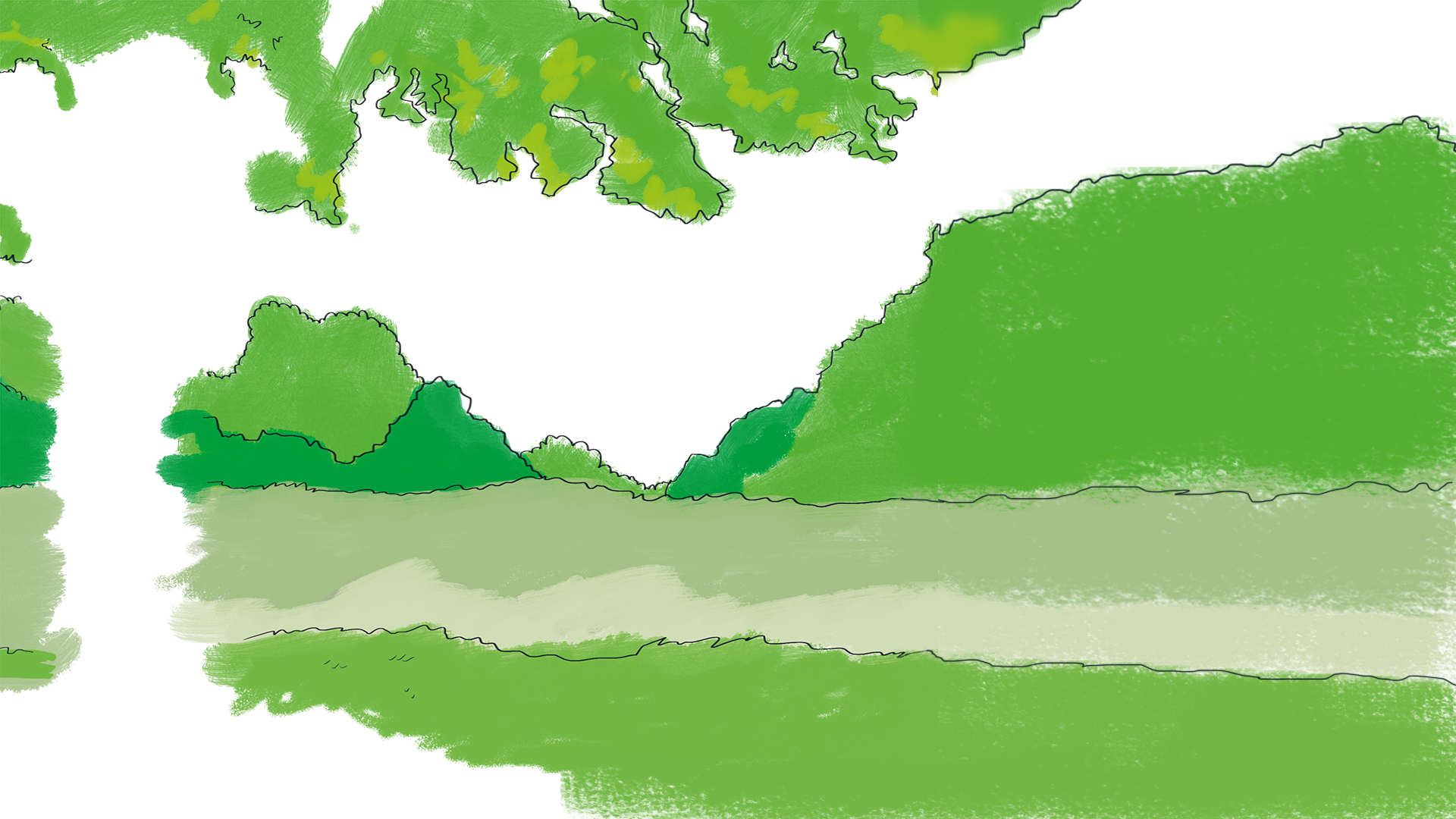 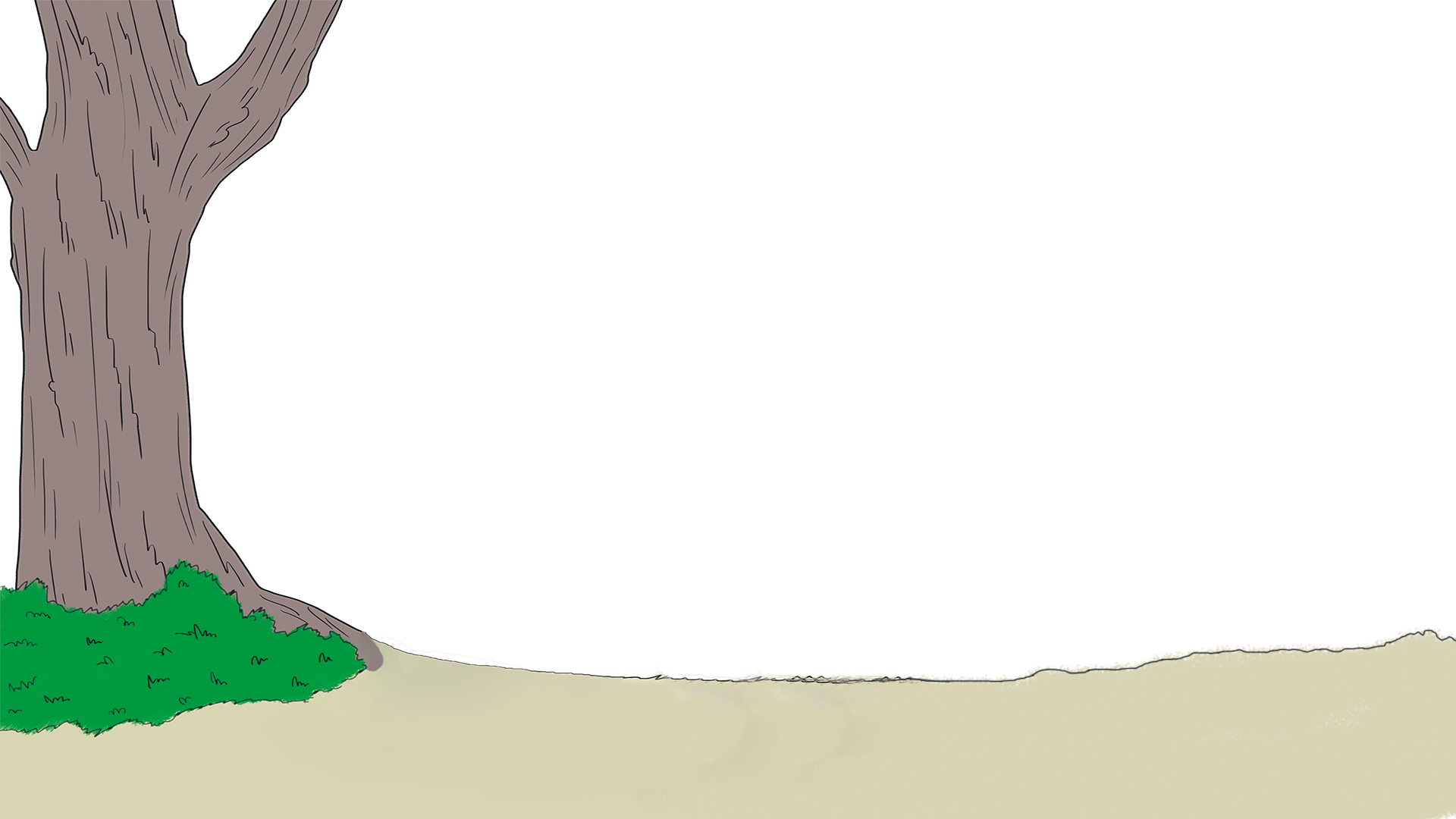 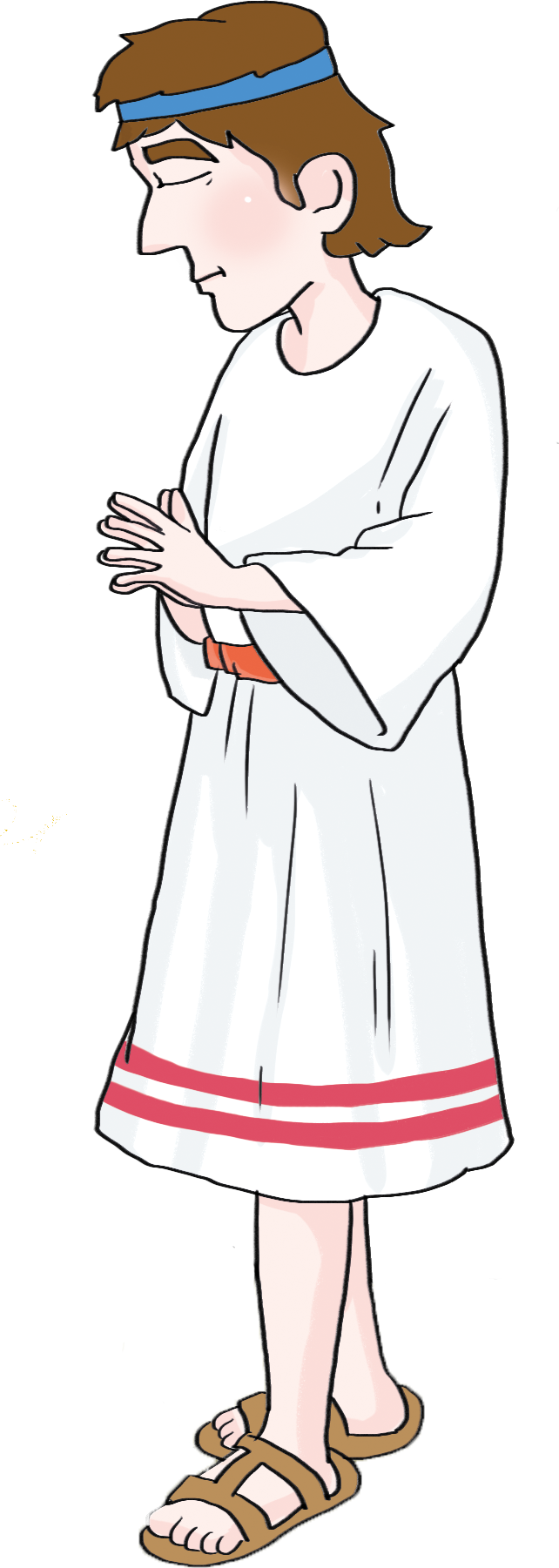 [Speaker Notes: ギデオンを呼ばれた
小麦を酒ぶねの中で収穫(ミデヤンに見つけられないように)
“勇士よ。主があなたといっしょにおられる。”
ミデヤンからイスラエルを救いなさい!]
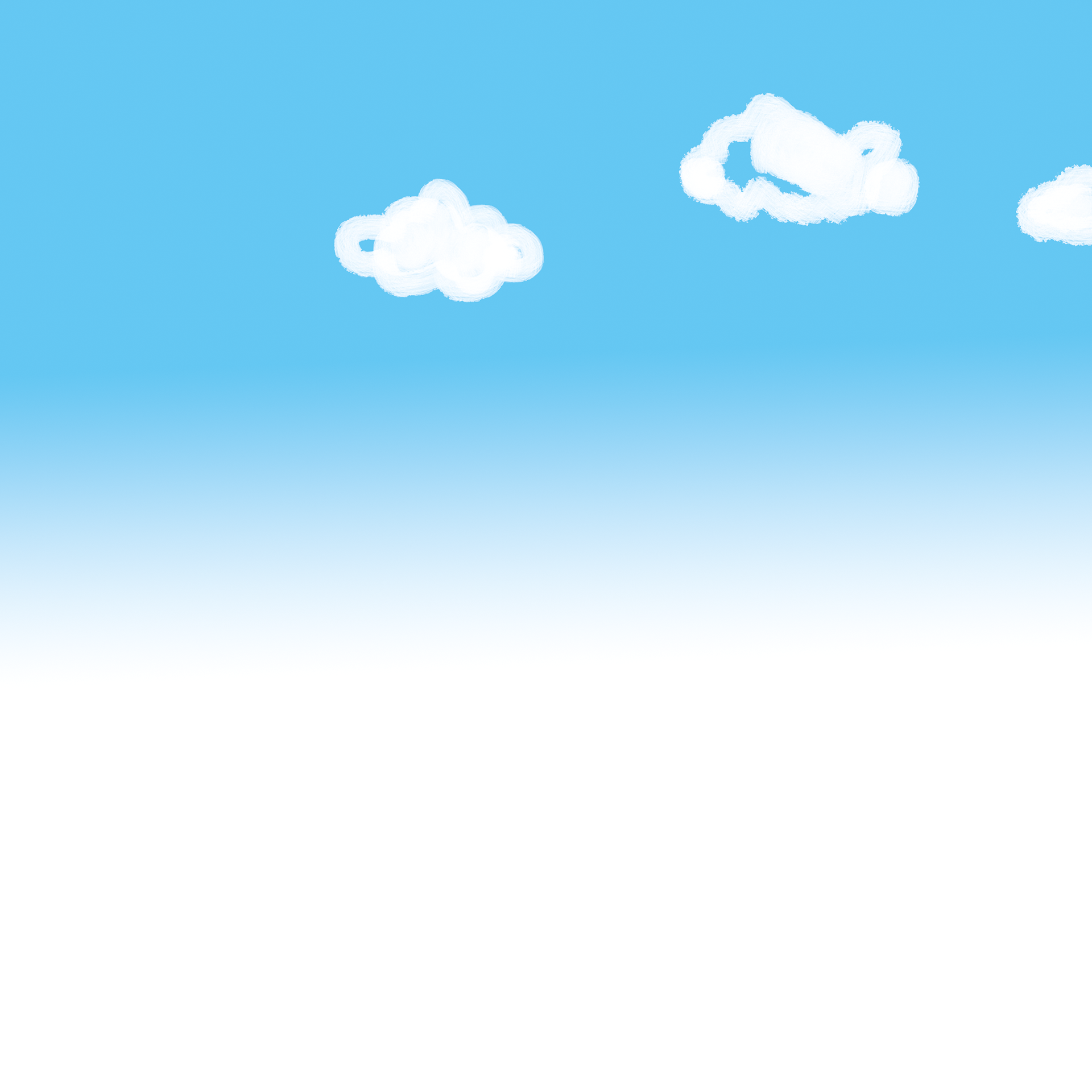 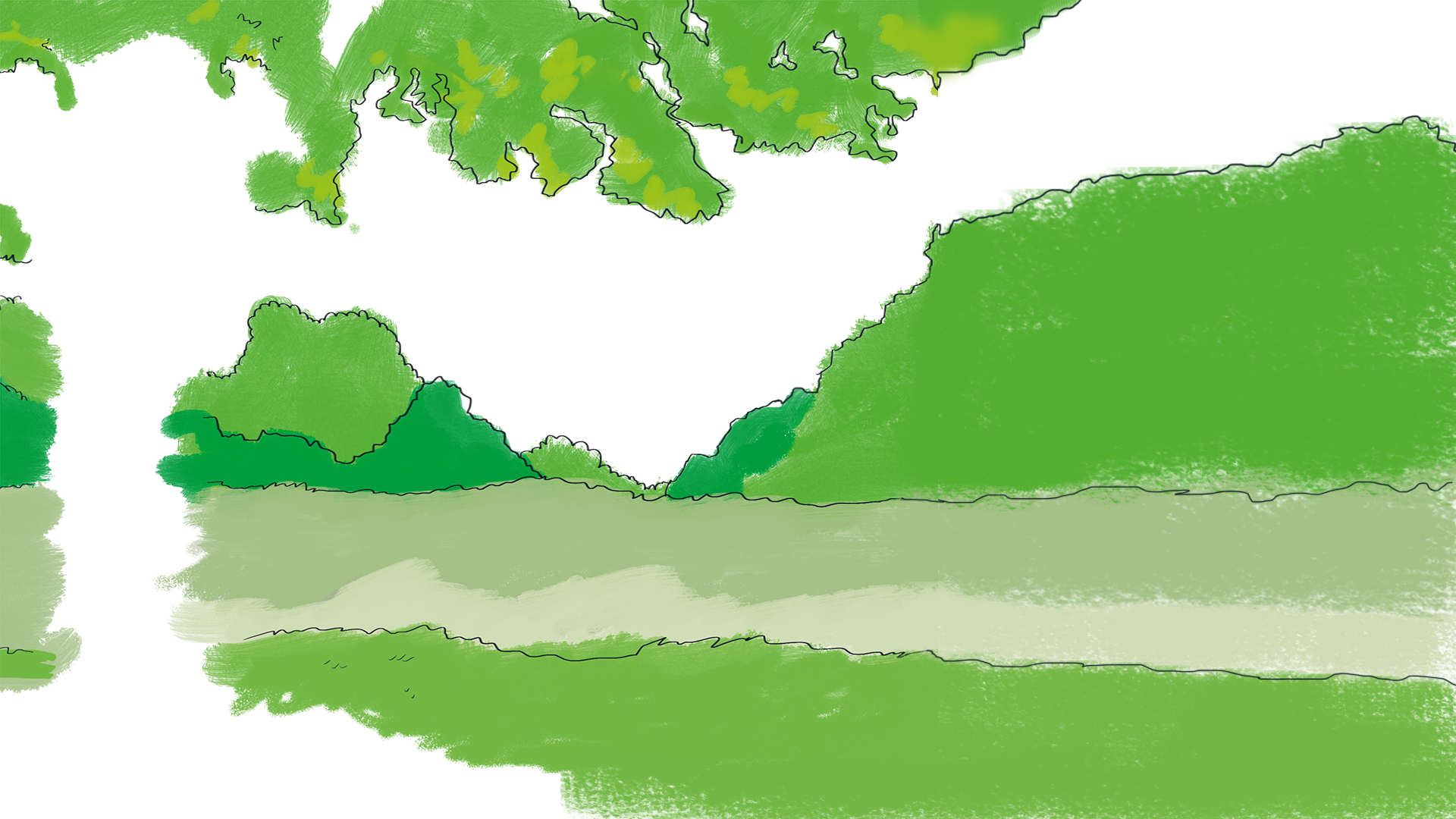 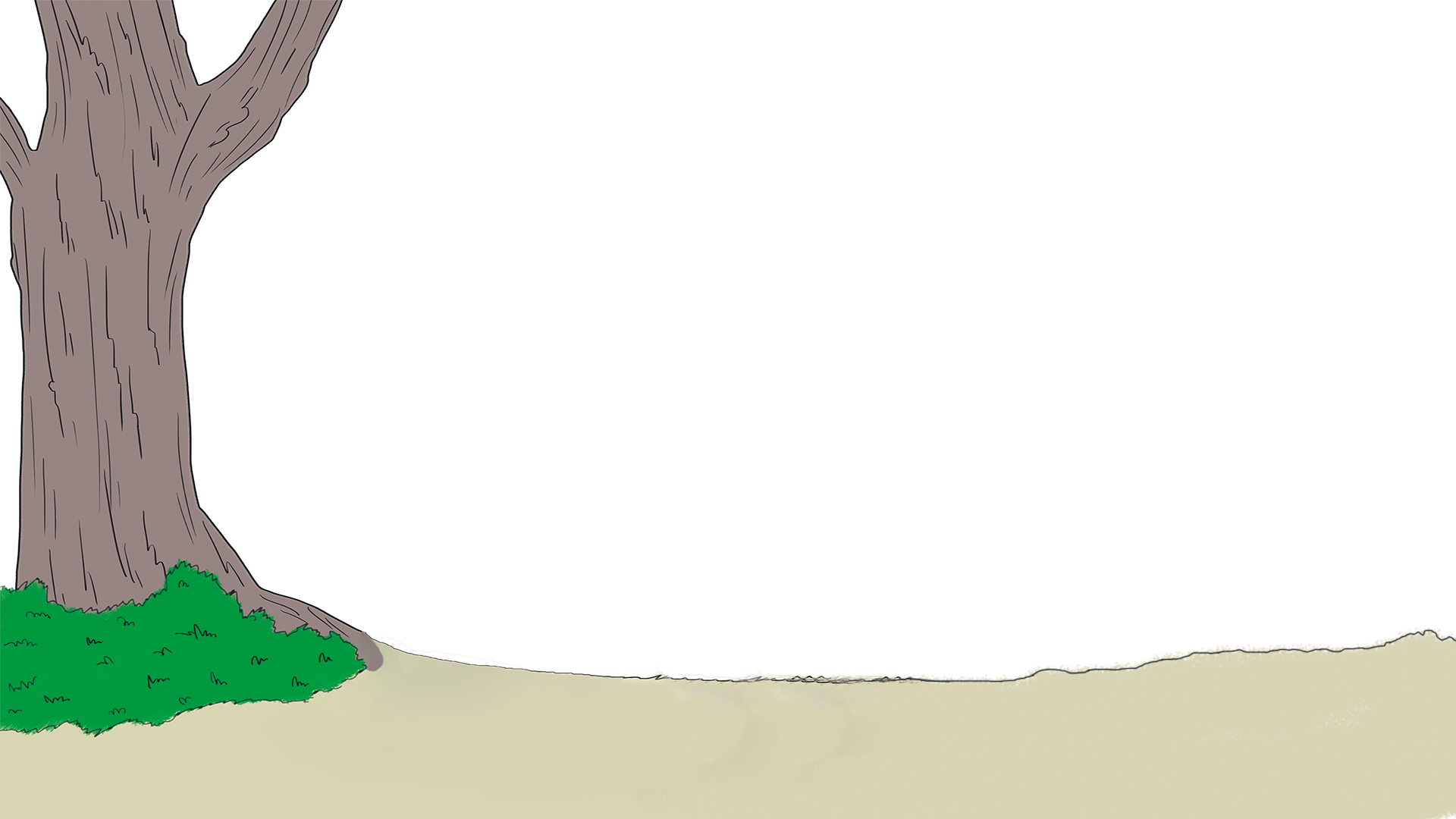 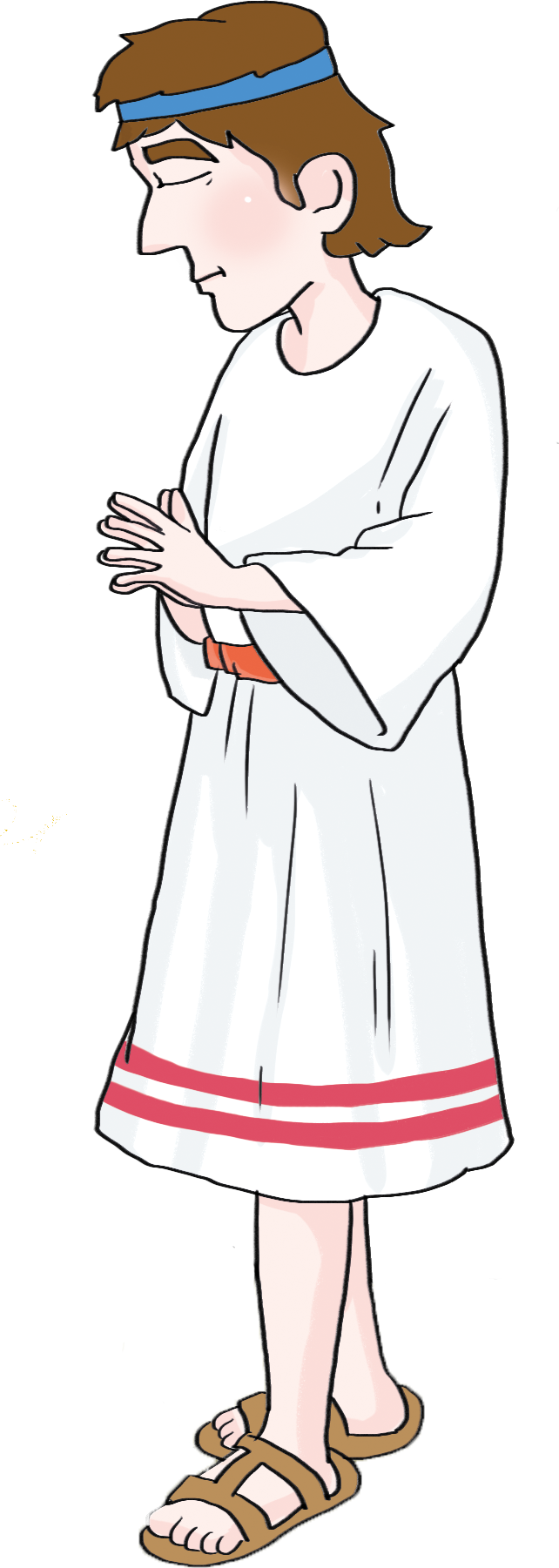 [Speaker Notes: 私はマナセの中でいちばん弱くて我が家で一番小さい者です。
主はギデオンに仰せられた。「わたしはあなたといっしょにいる。だからあなたはひとりを打ち殺すようにミデヤン人を打ち殺そう。」]
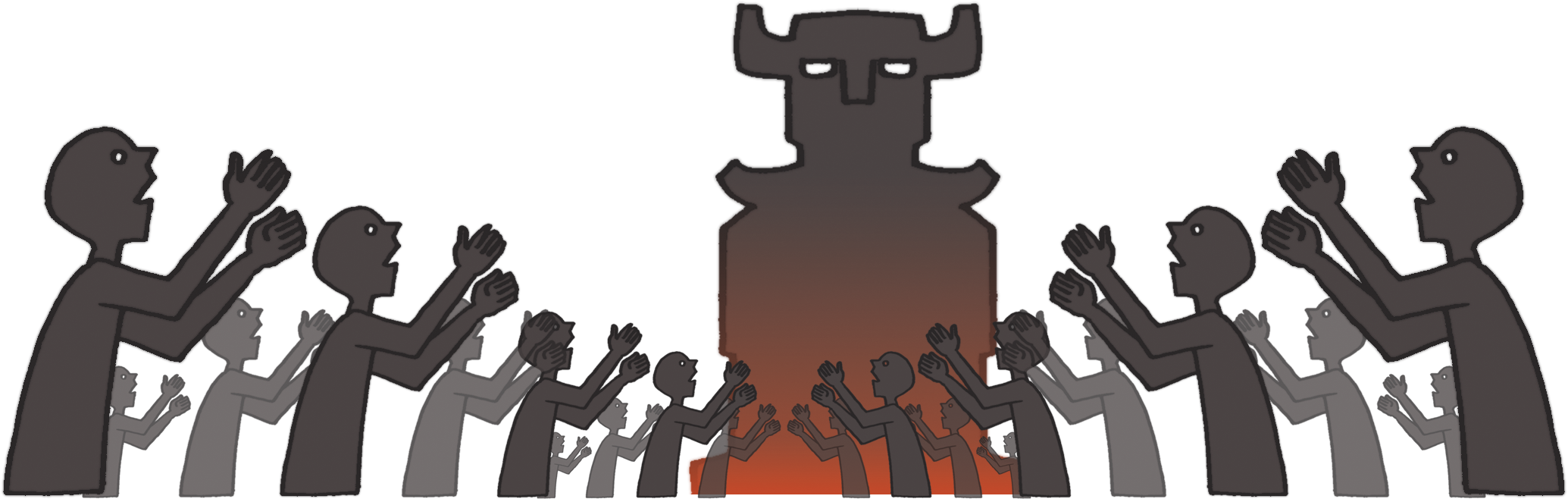 [Speaker Notes: あなたはバアルの祭壇を取りこわし、そのそばのアシェラ像を切り倒せ。
それでわたしに全焼のいけにえをささげなさい!(6:25～26)
イスラエルの民が怖くて,夜に-福音を完全にのがしたイスラエル]
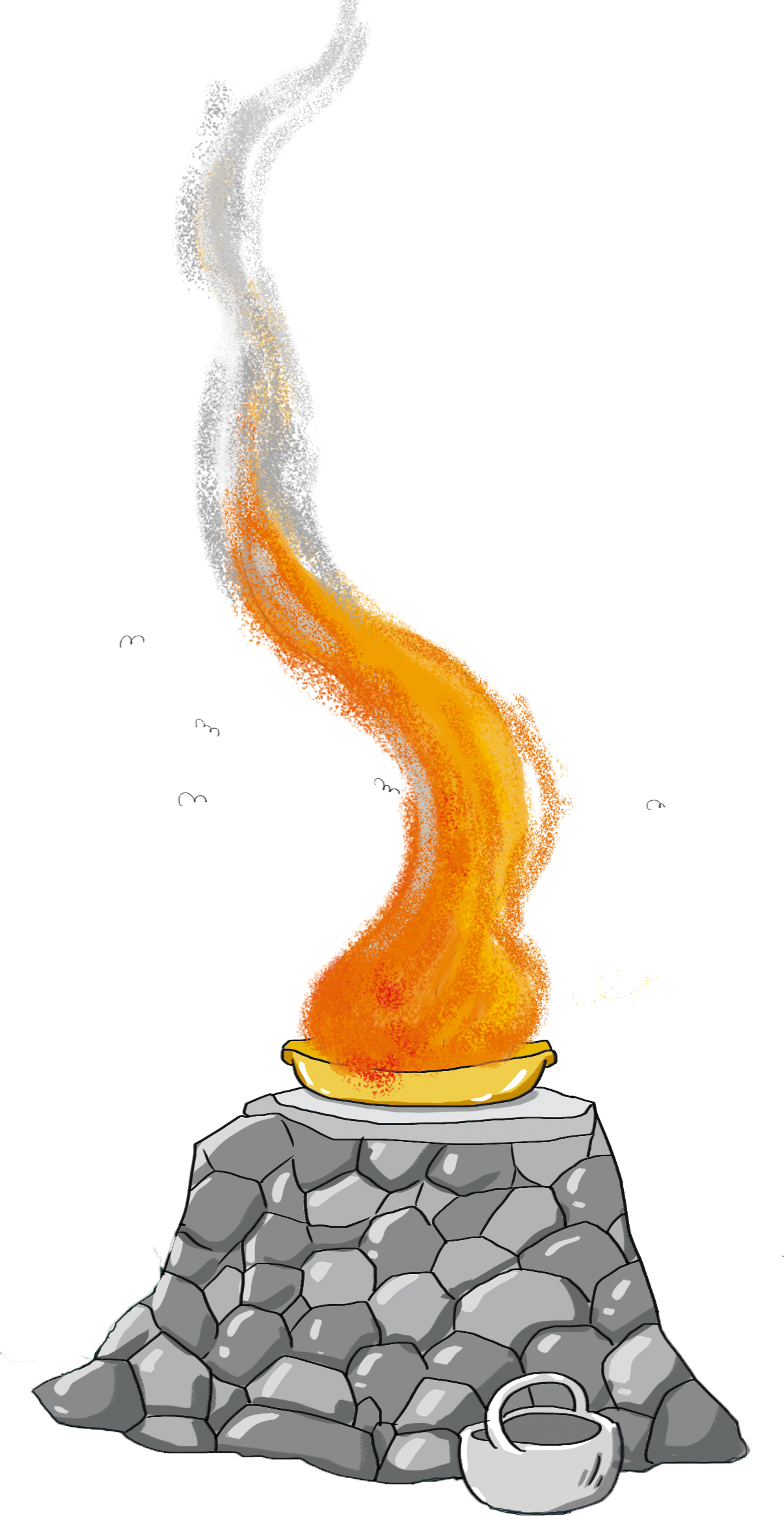 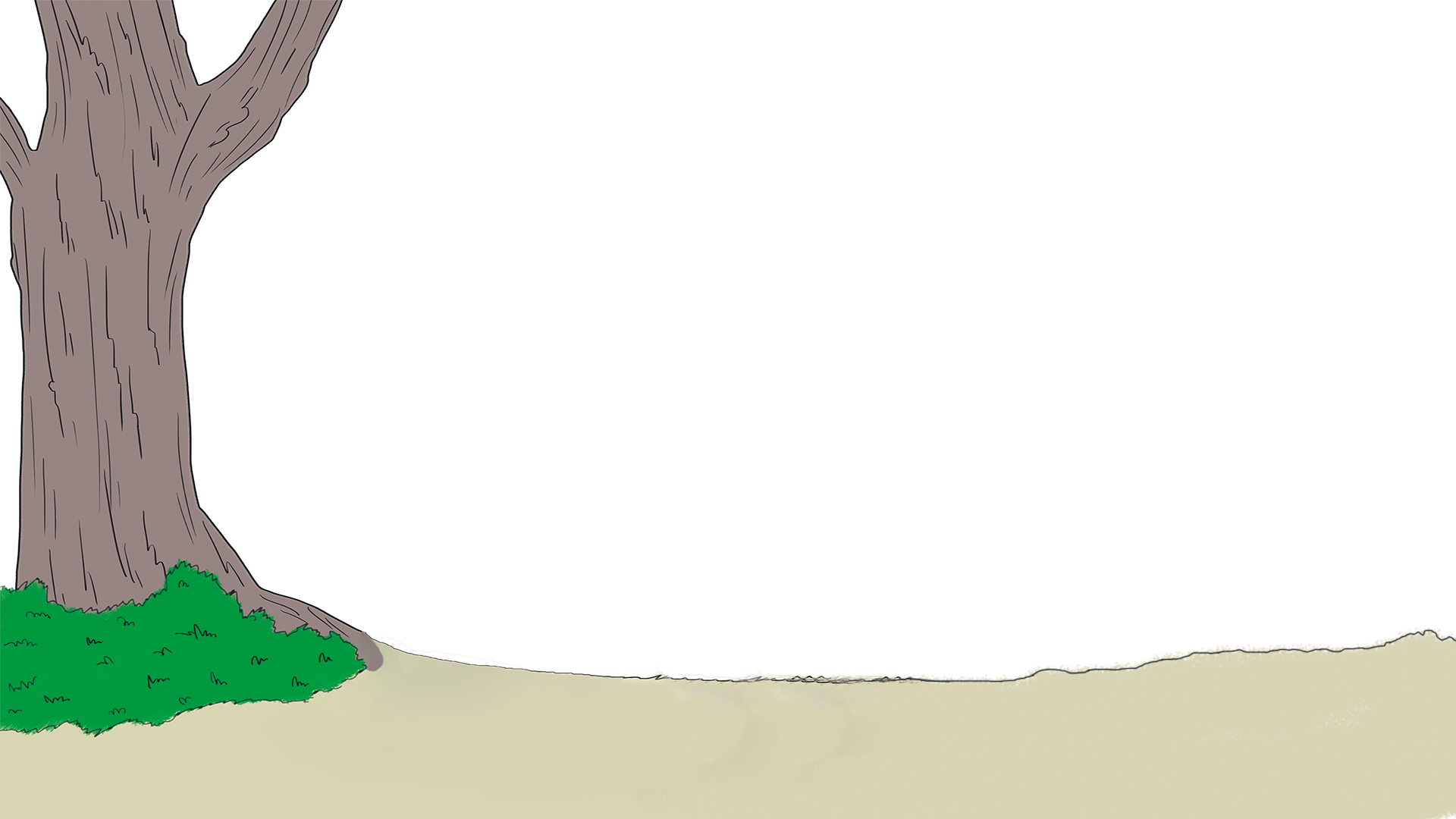 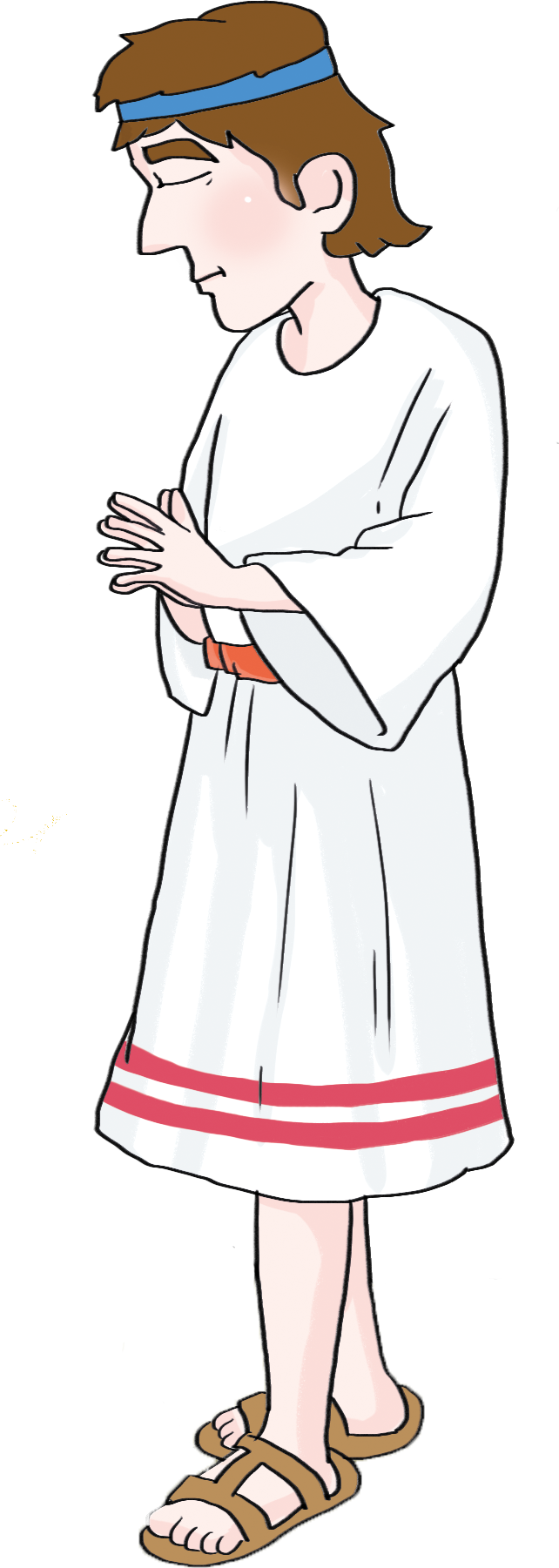 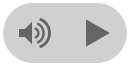 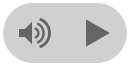 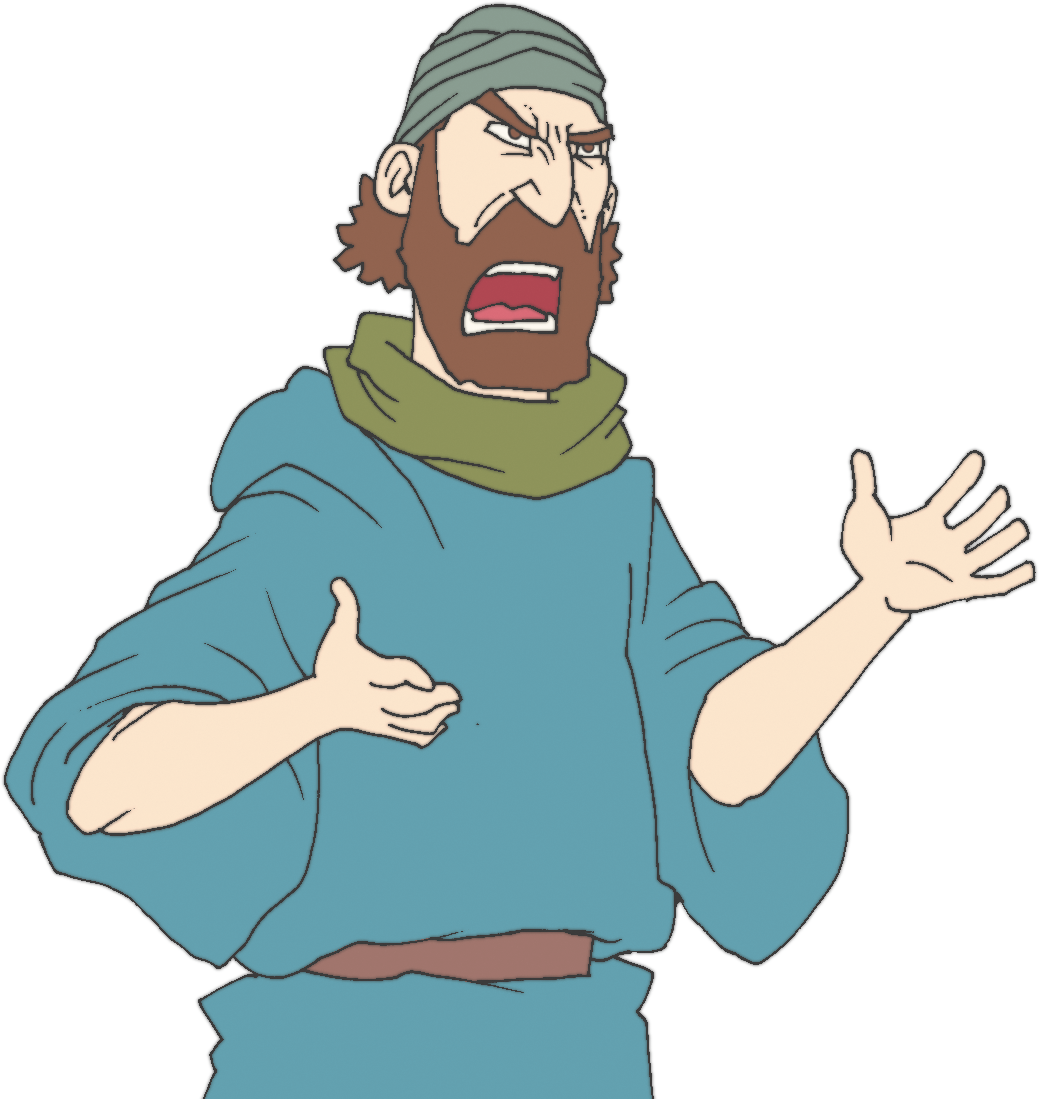 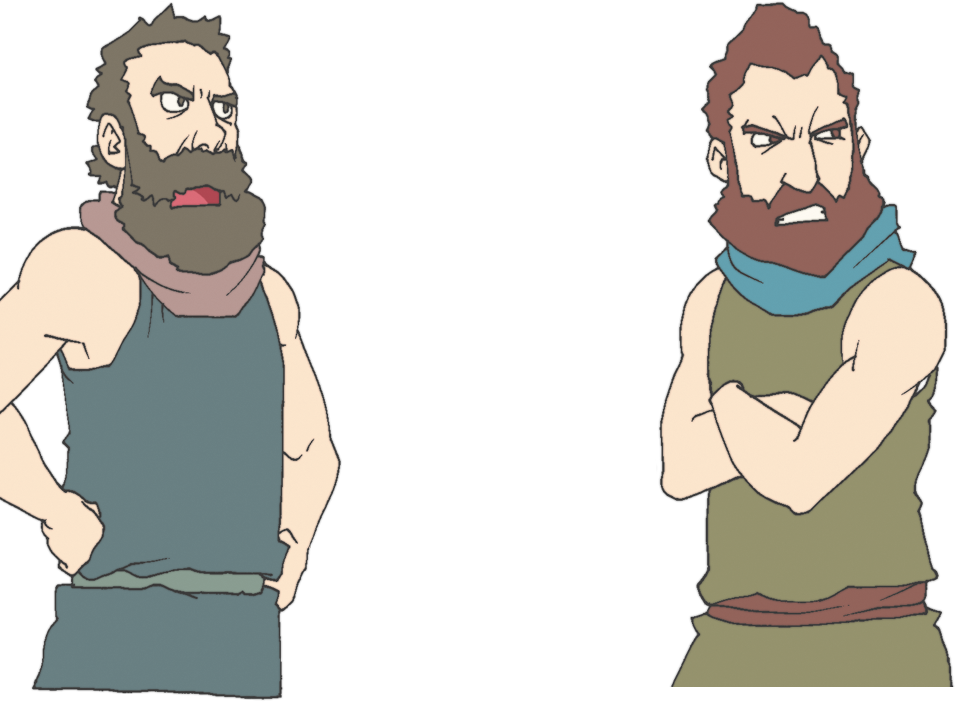 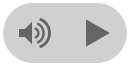 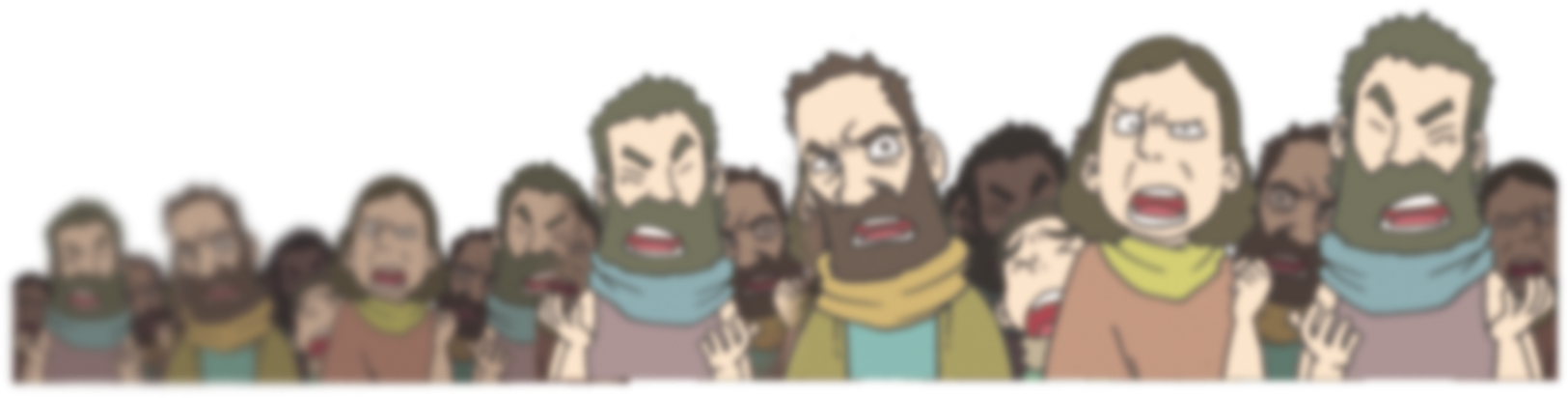 [Speaker Notes: ヨアシュ-「あなたの息子を引っ張り出して殺しなさい。あれはバアルの祭壇を取りこわし、
そばにあったアシェラ像も切り倒したのだ。」
エルバアル-バアルとの戦い
大イスラエルが-福音をのがしたのので-私たちに与えられるメッセージは?]
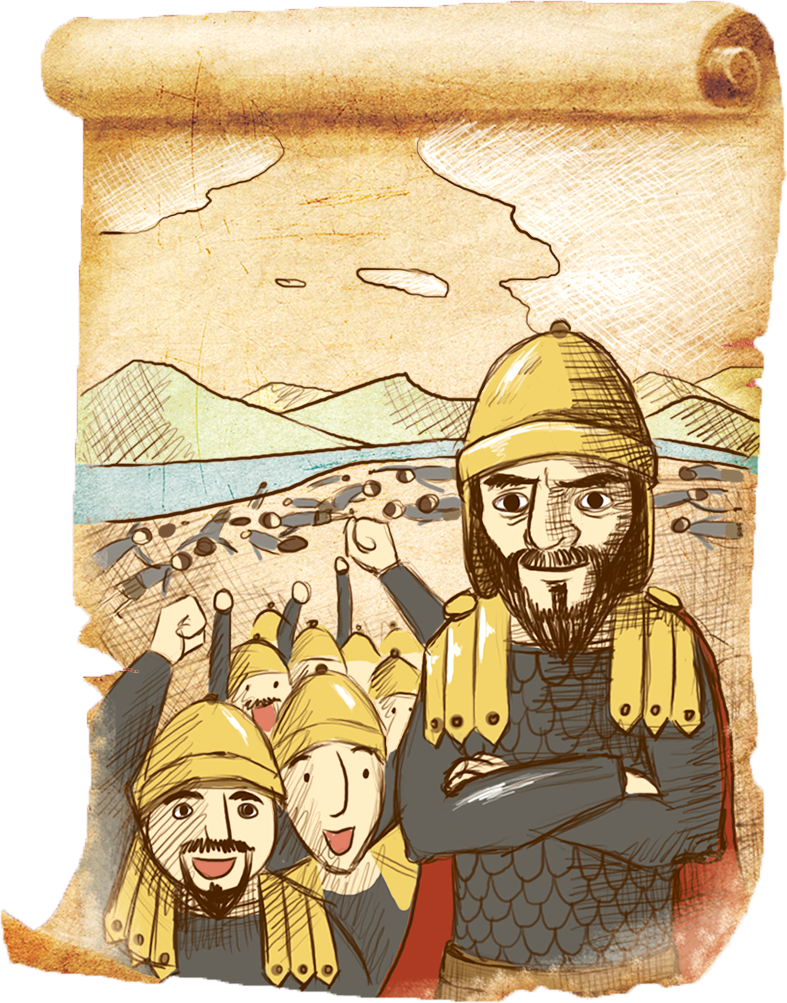 [Speaker Notes: ギデオンに従うイスラエルの民32,000人→ 10,000
あなたたちが自ら誇り-自分の手で私を救った。
それも多い!]
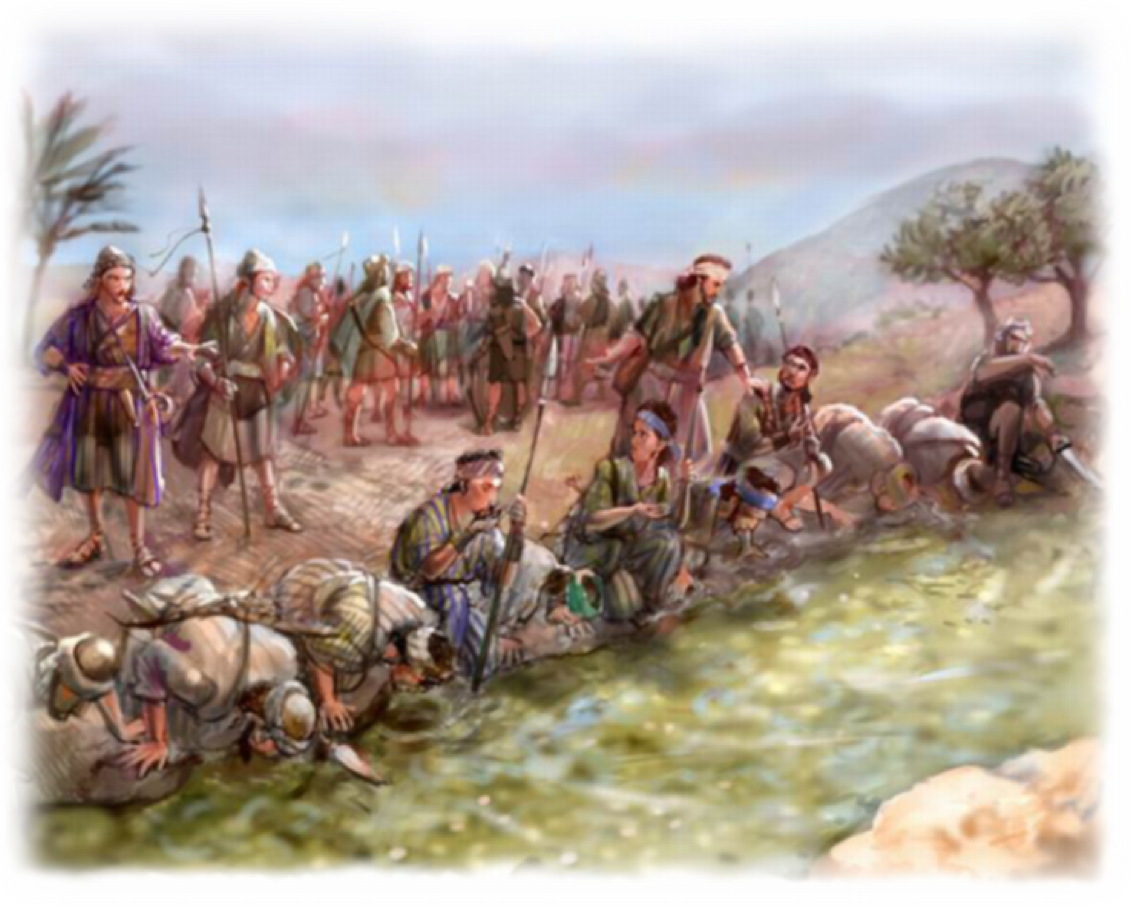 [Speaker Notes: 水を飲むようにしなさい-おくびょう者300人]
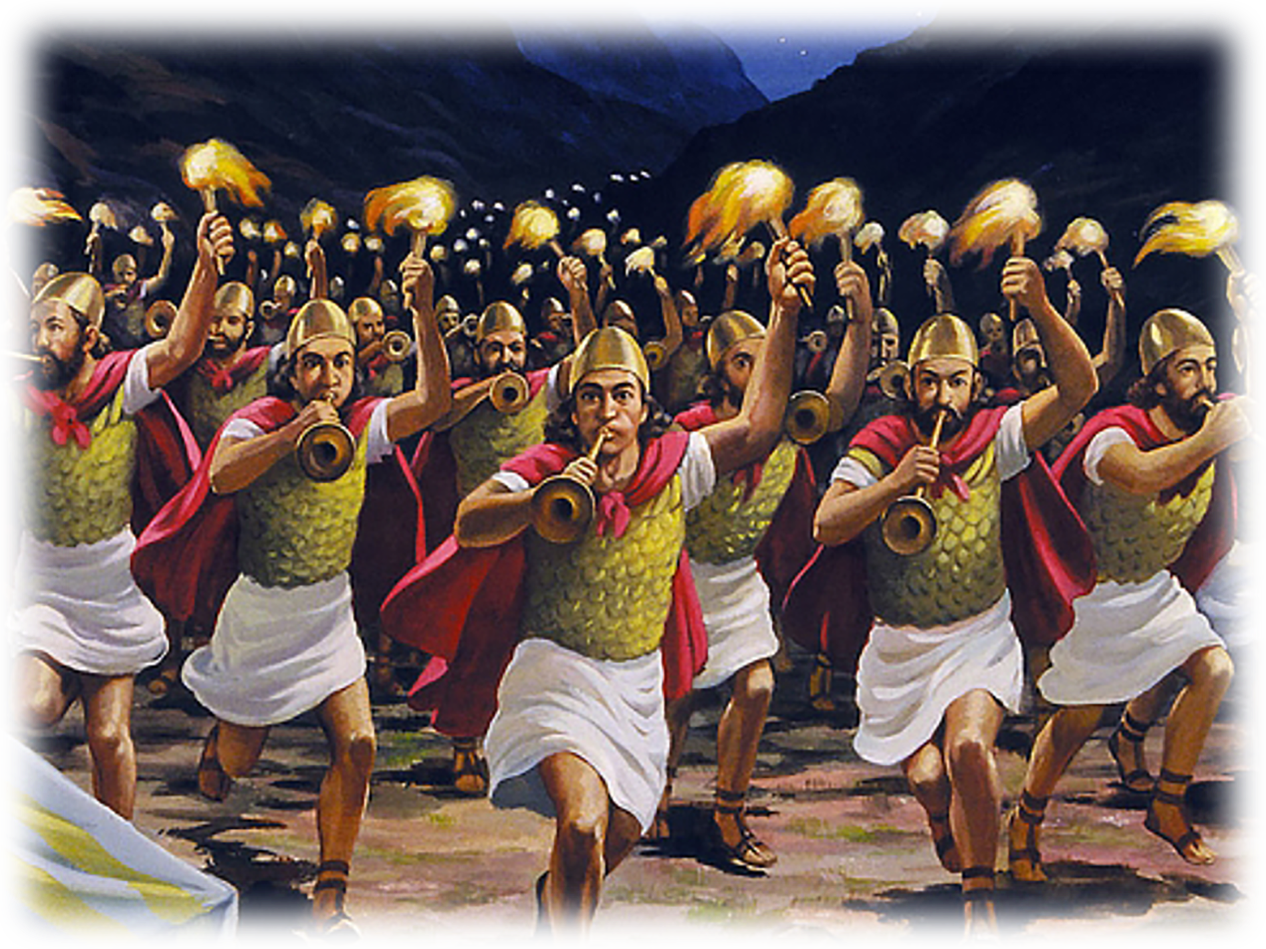 [Speaker Notes: 武器でない
片方の手にラッパを、片方の手にたいまつが入っている壷
主のため、ギデオンのため
主とギデオンの剣だ!]
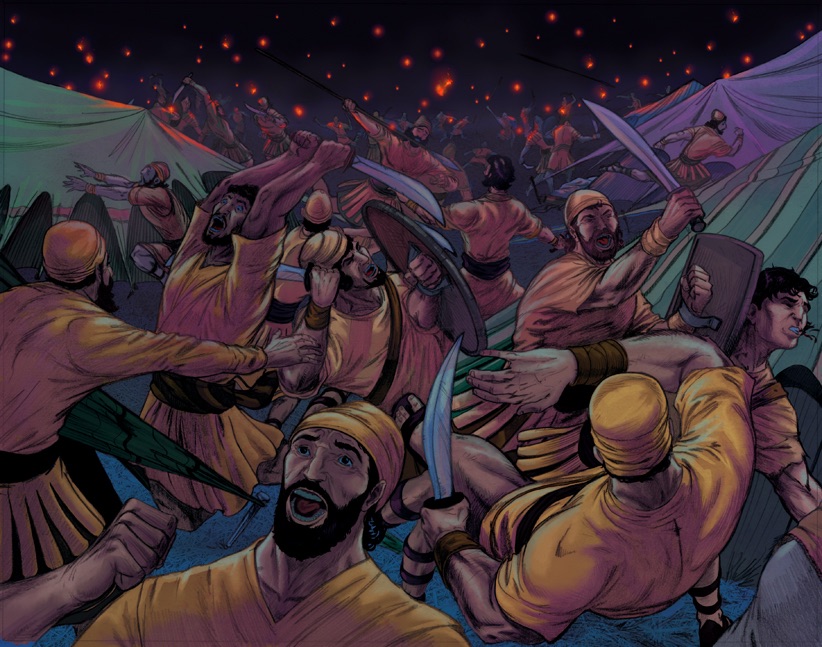 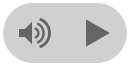 [Speaker Notes: 三百人がラッパを吹いたときに、主がその全陣営で同士打ちが起こるようにされ敵軍が逃亡して]
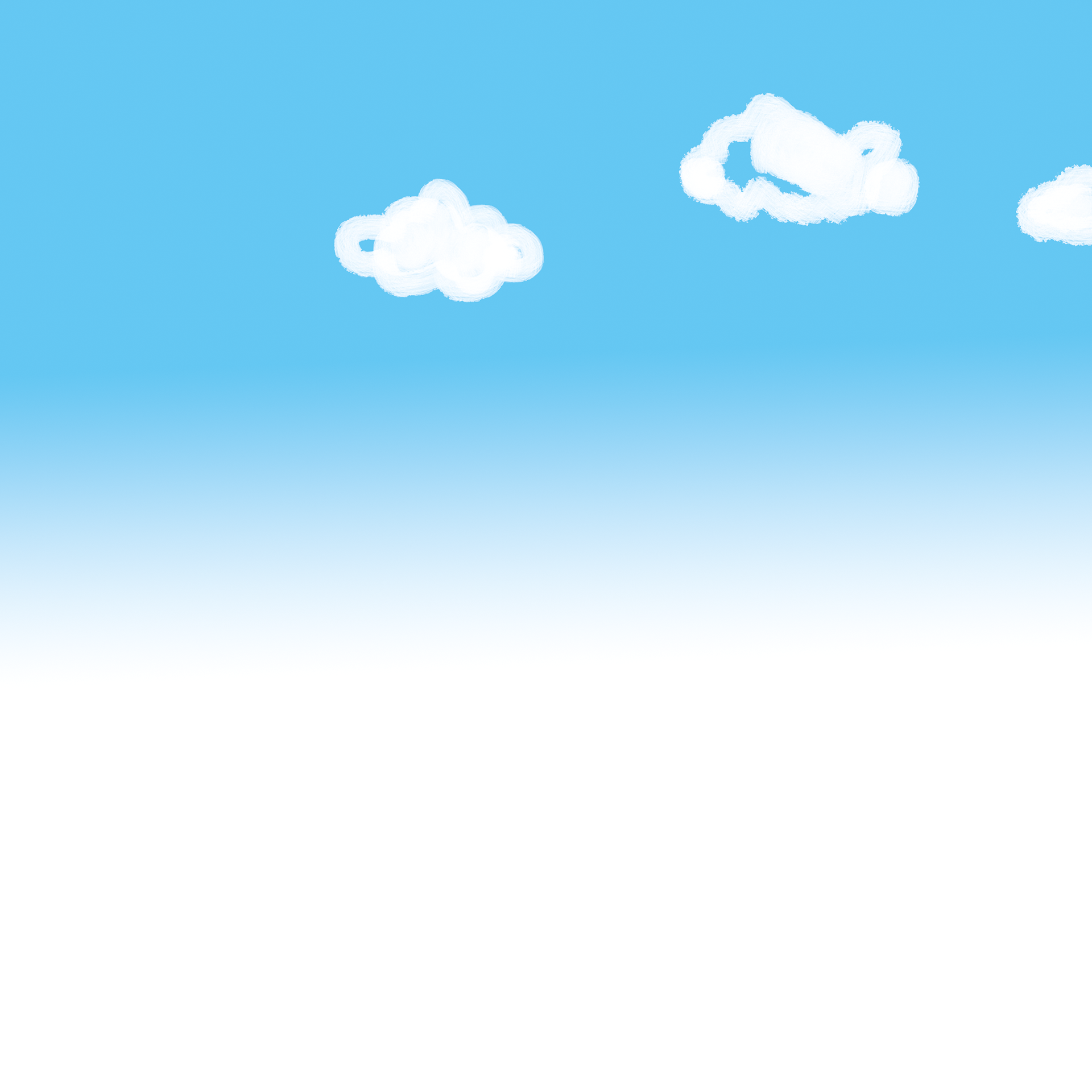 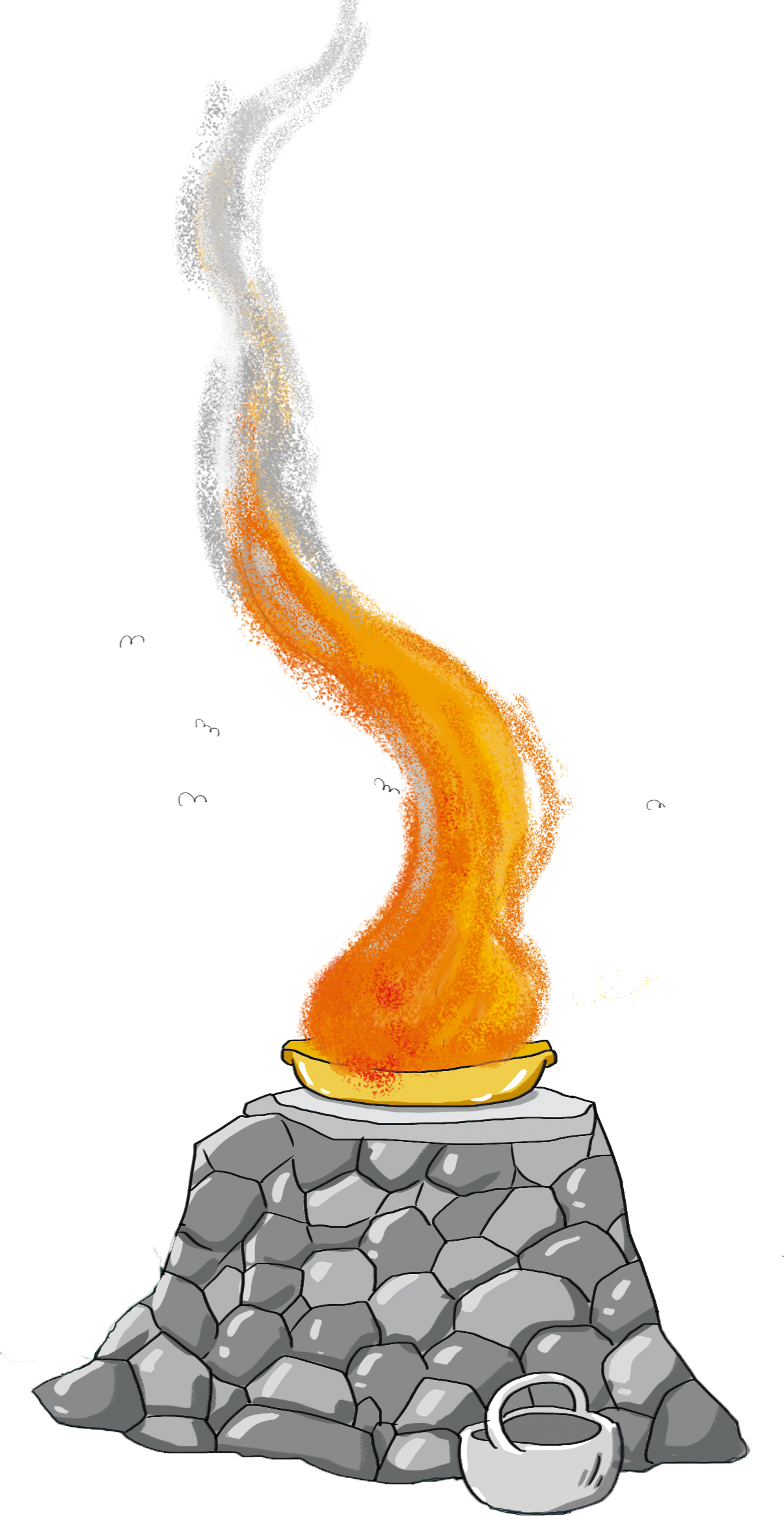 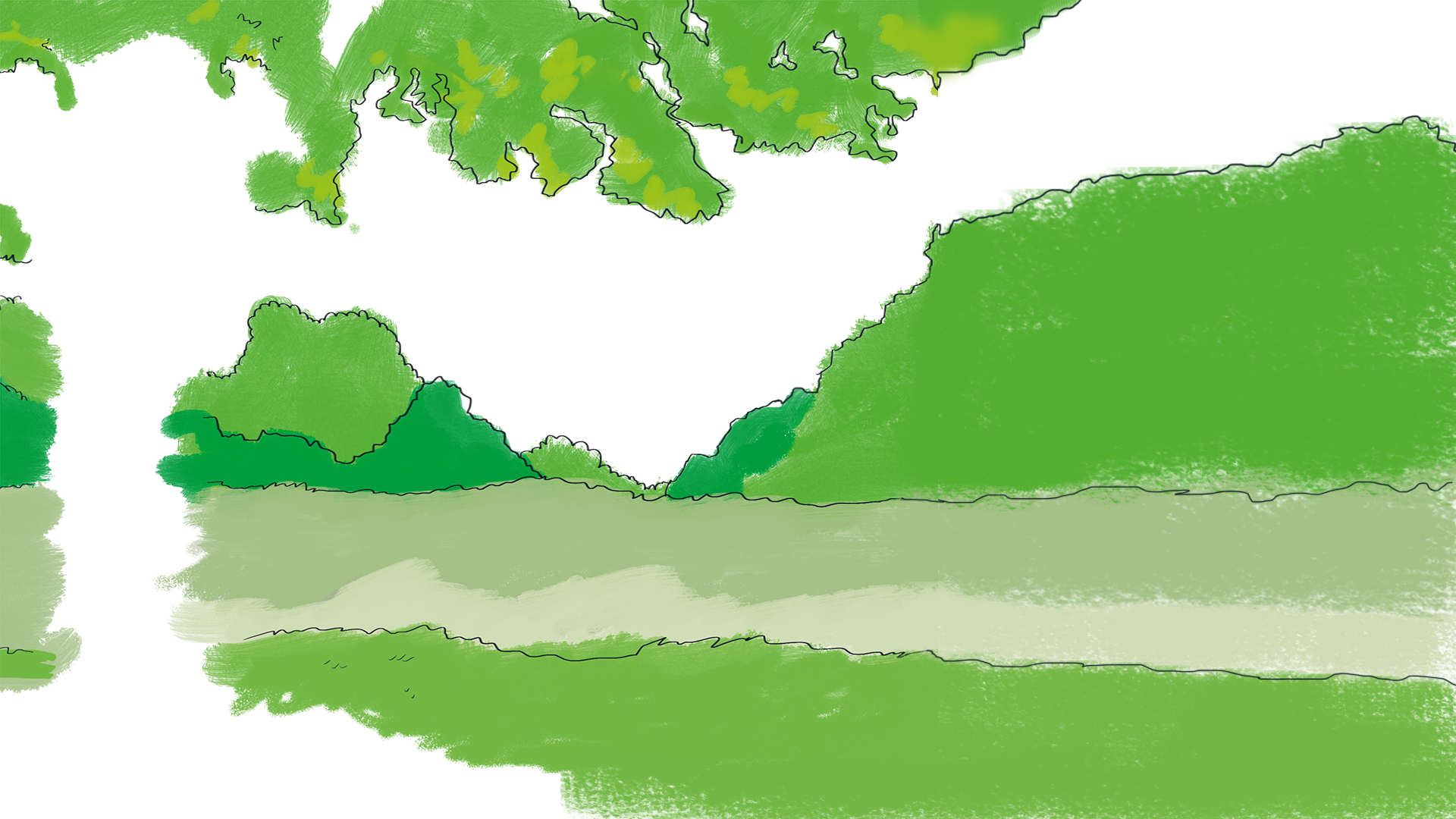 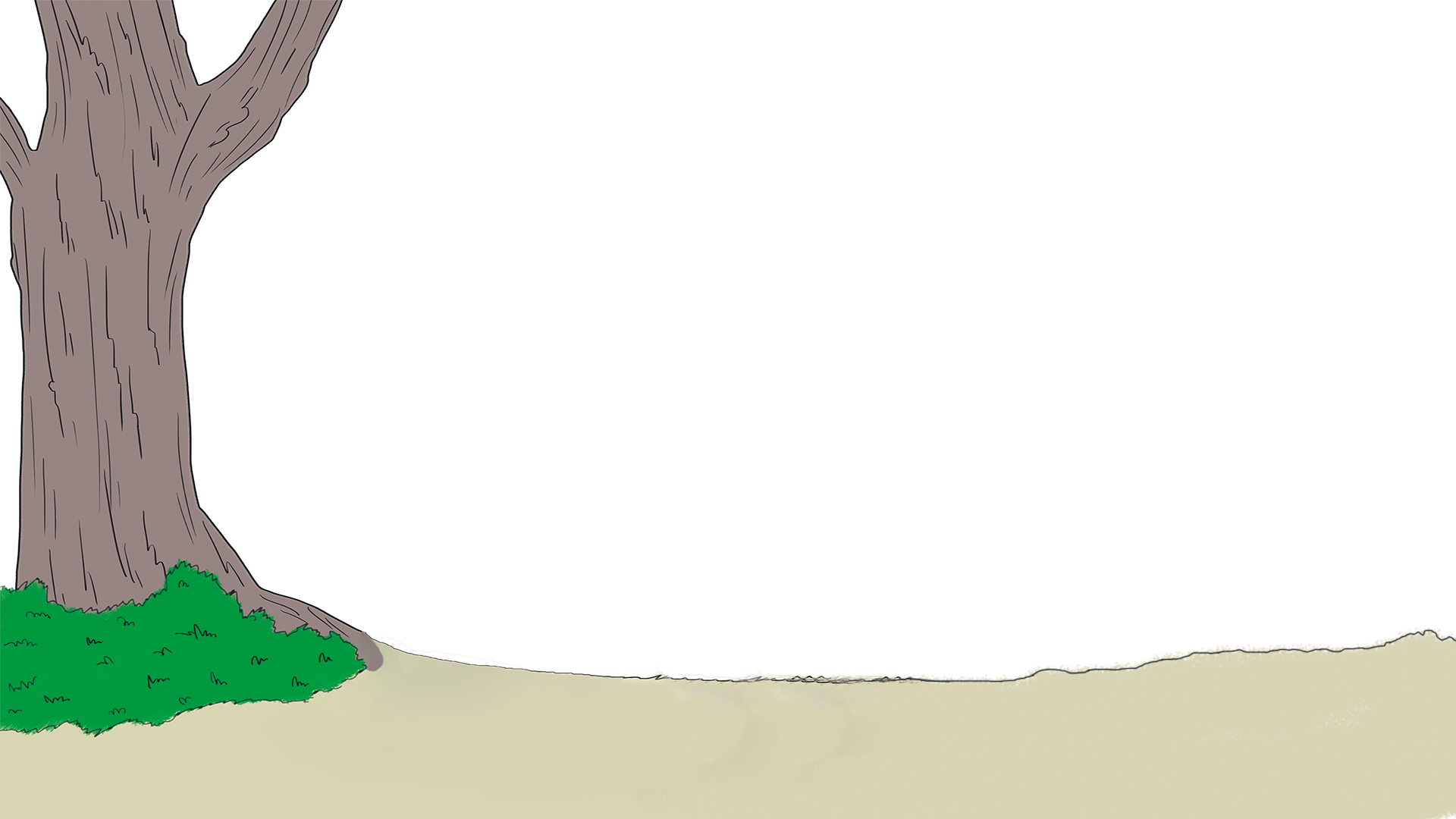 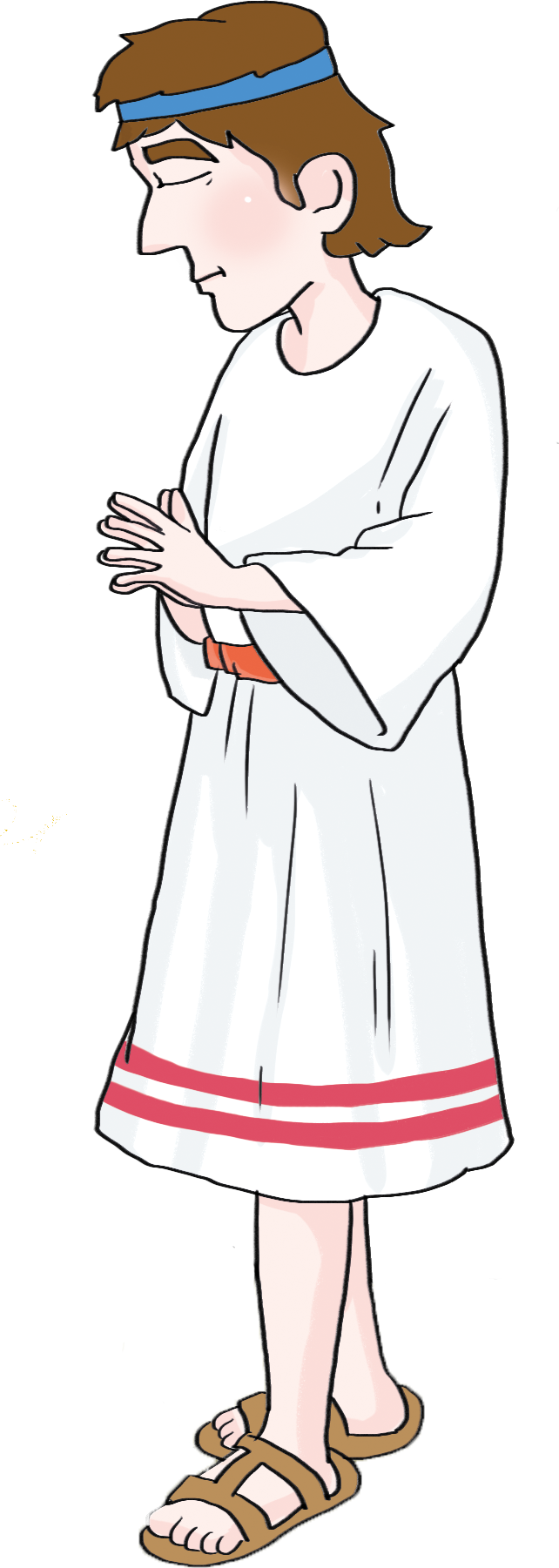 [Speaker Notes: 40年の間、平穏
しかしｍ、ギデオンが死んだので再び(8:33)]
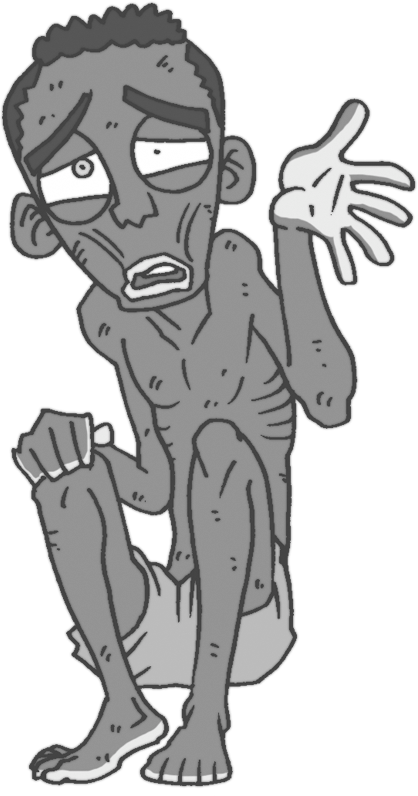 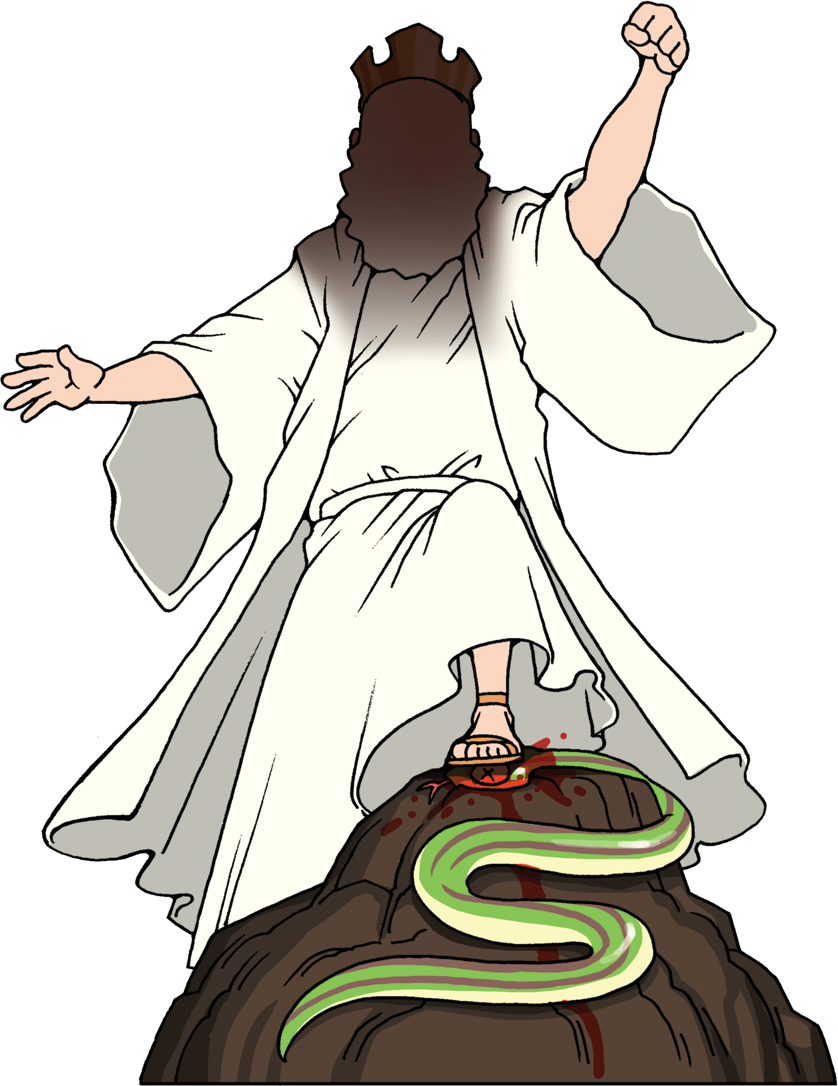 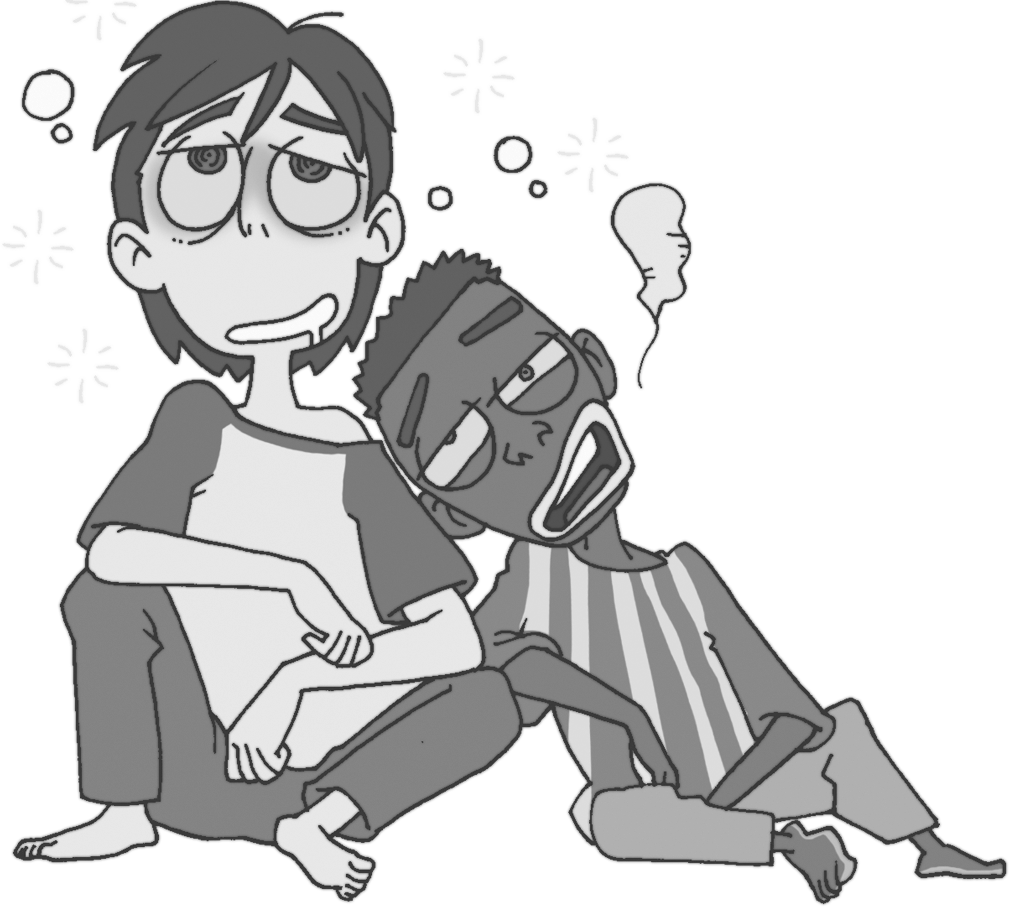 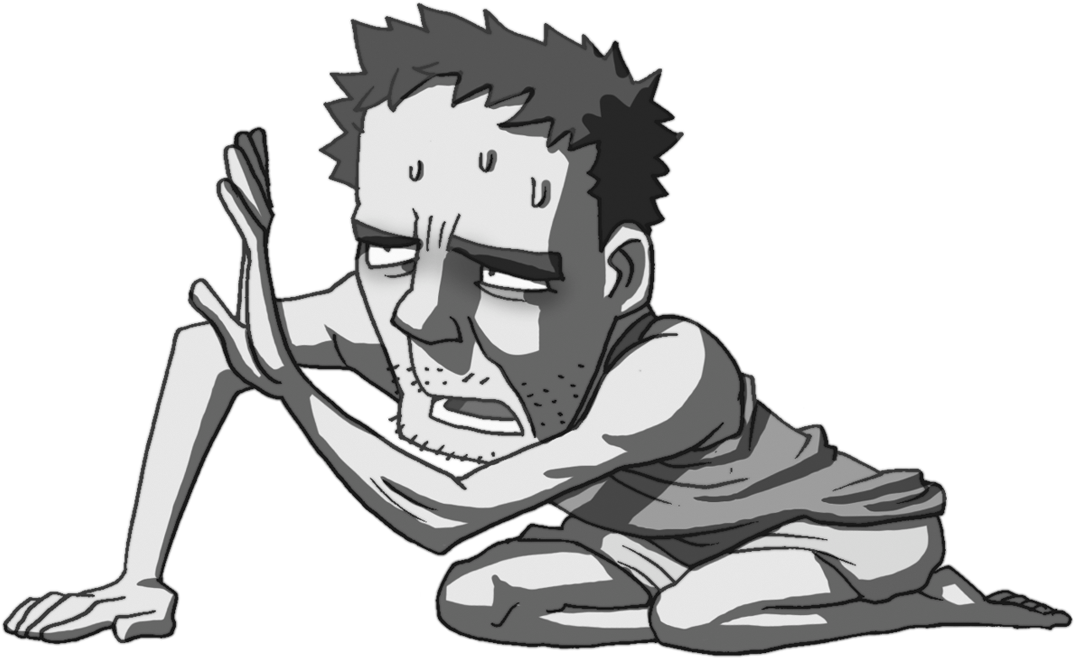 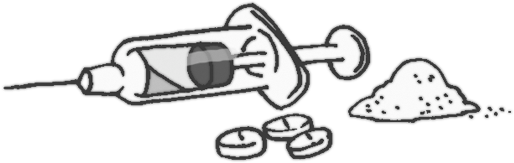 [Speaker Notes: この世の中になぜ災いと呪い、滅亡が来るのでしょうか(個人、国、時代)
福音をのがすときごと
それですべての災いと呪いを滅ぼす-女の子孫を約束されました]
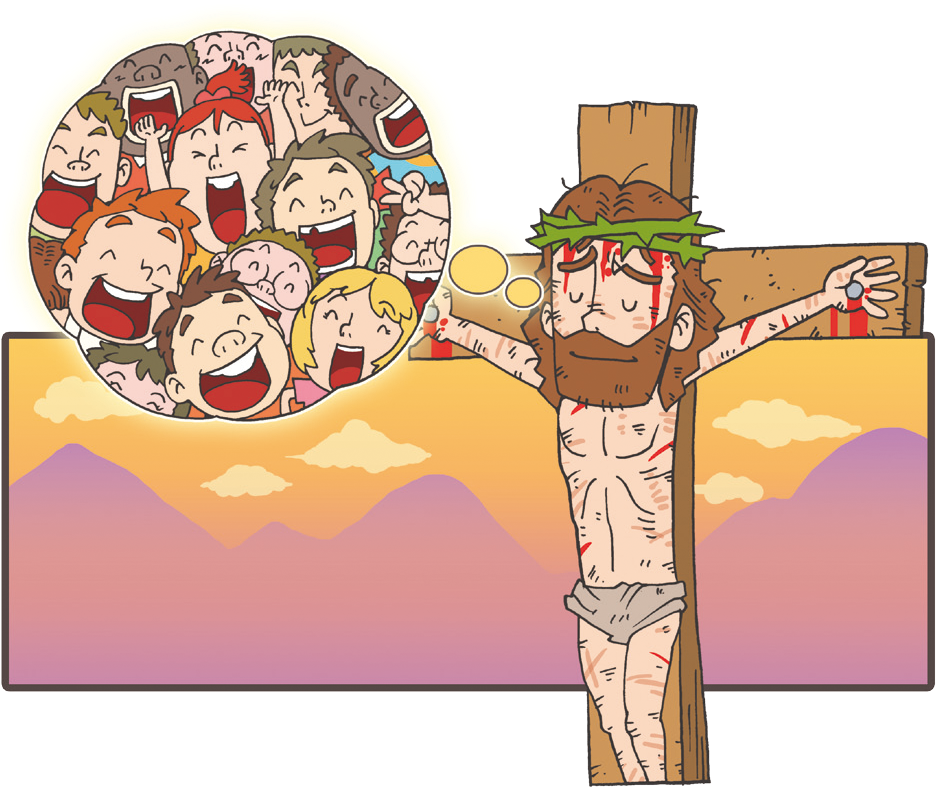 [Speaker Notes: キリストを送られました
聖書のとおり、処女降誕-十字架死-復活
ヨハネ1:10～11 -この方はもとから世におられ、世はこの方によって造られたのに、世はこの方を知らず、受け入れなかった。
ヨハネ1:12]
もくそうしよう
ギデオンは　300にんという　かずで
ミデヤンを　やっつけました